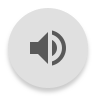 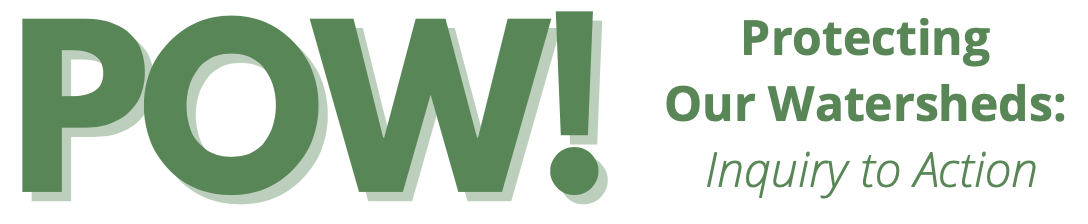 Lesson 1, Part A: Water in Nature
[Speaker Notes: Hello, and welcome to protecting our watersheds - inquiry to action.  Today we will be exploring water in nature in part A of this lesson.]
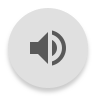 What skills will we use today?
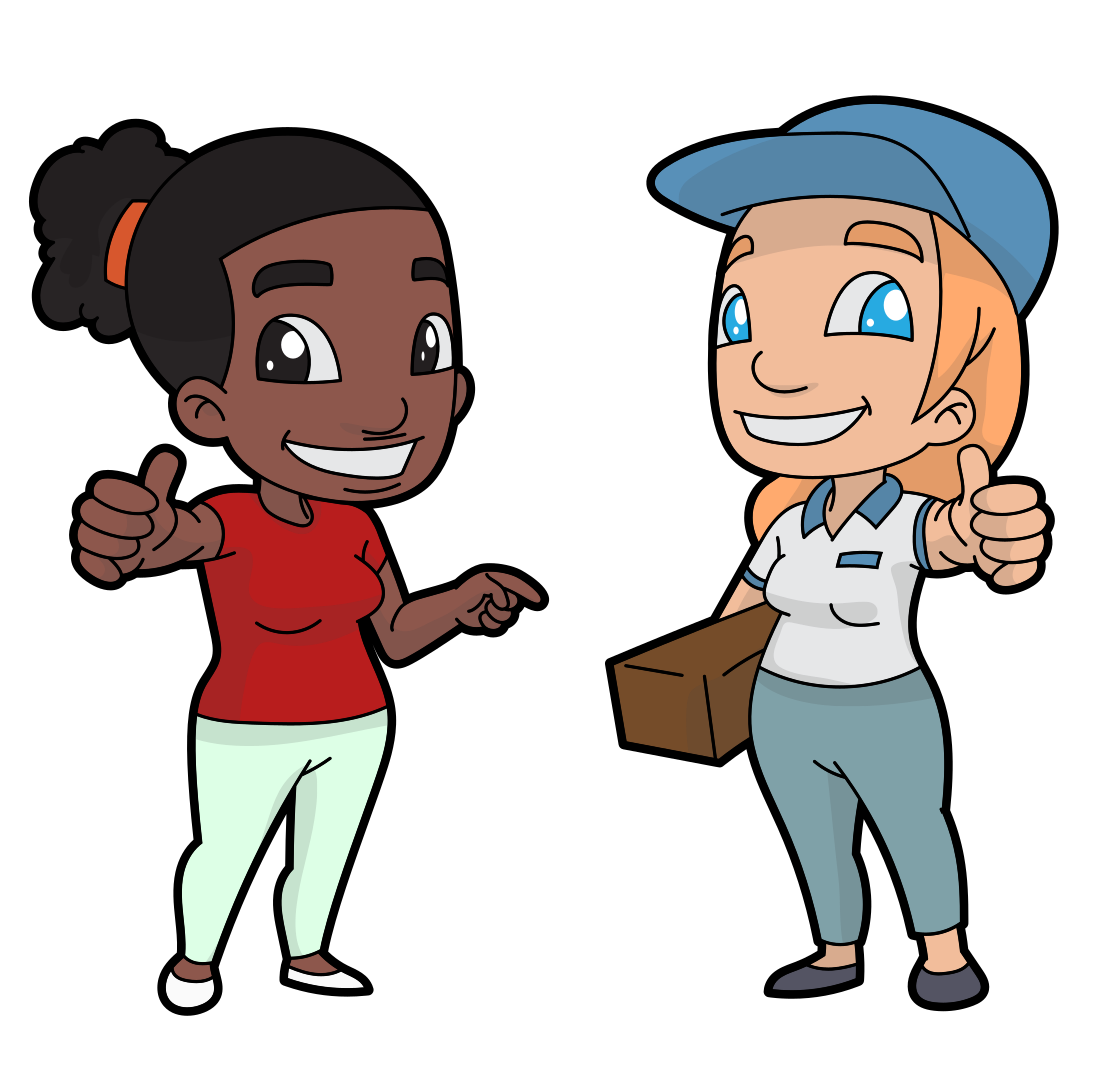 Being creative
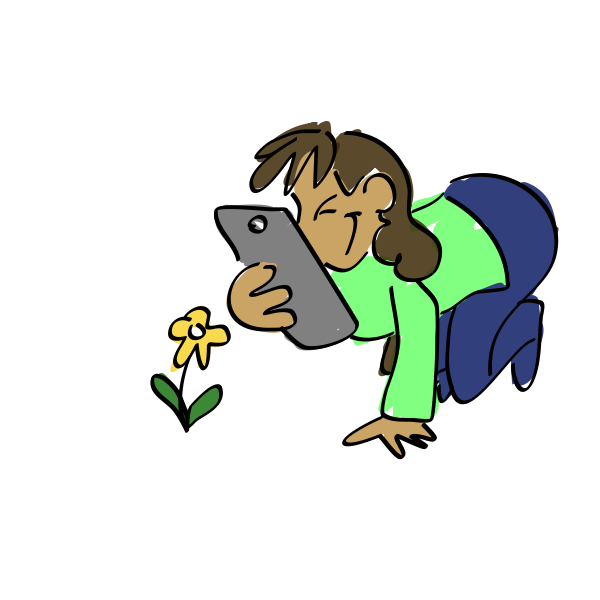 Being curious
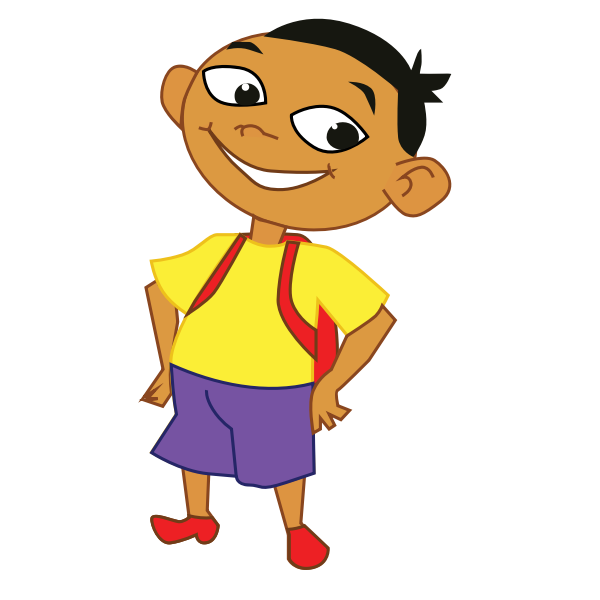 Pausing for others to speak
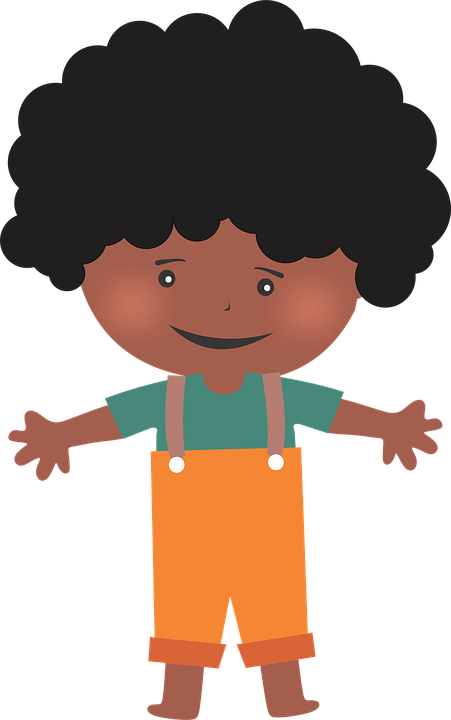 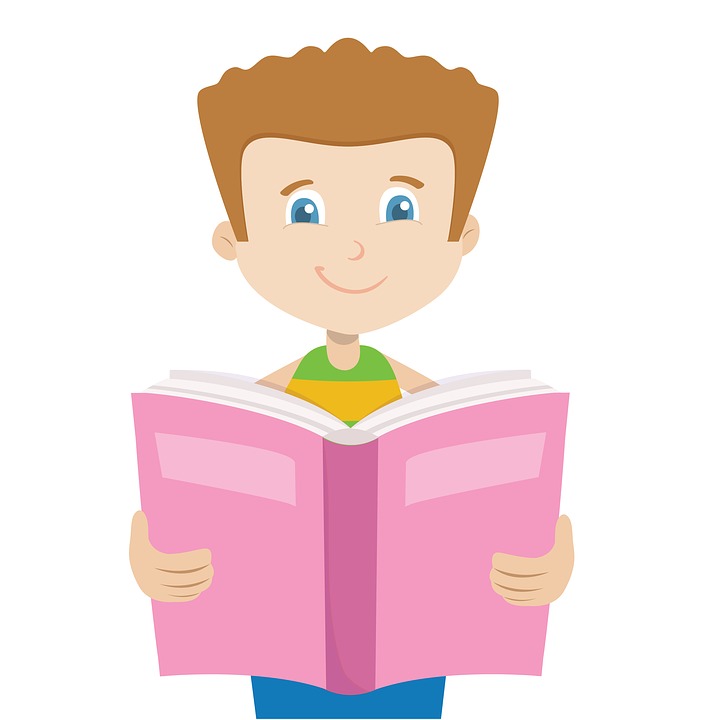 Speaking up and sharing my ideas
Being open minded
[Speaker Notes: In our activity today we will have a chance to work on our communication skills and our critical thinking skills.  These skills include being curious, speaking up and sharing our ideas in a group setting, pausing for others to speak, being open minded and accepting new ideas, and thinking creatively.  Where are these skills on your comfort zone scale?]
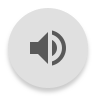 Growth Edge
Comfort Zone
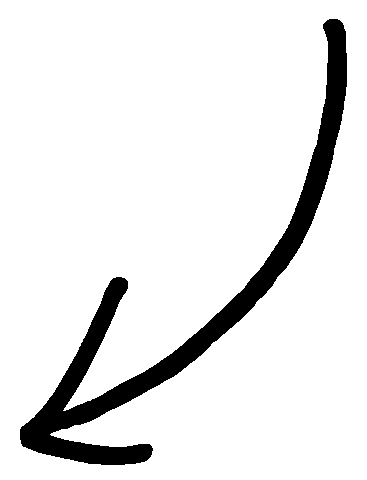 YIKES!
[Speaker Notes: Think about where the previous skills land in your comfort zone.  Are they in the middle of your comfort zone, or closer to the growth edge?  Maybe one of those skills are in your yikes zone.  Remember to work together to grow your comfort zones!]
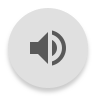 Focus Question: 
What is the effect of rain on natural materials?
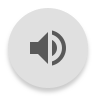 Water is everywhere!
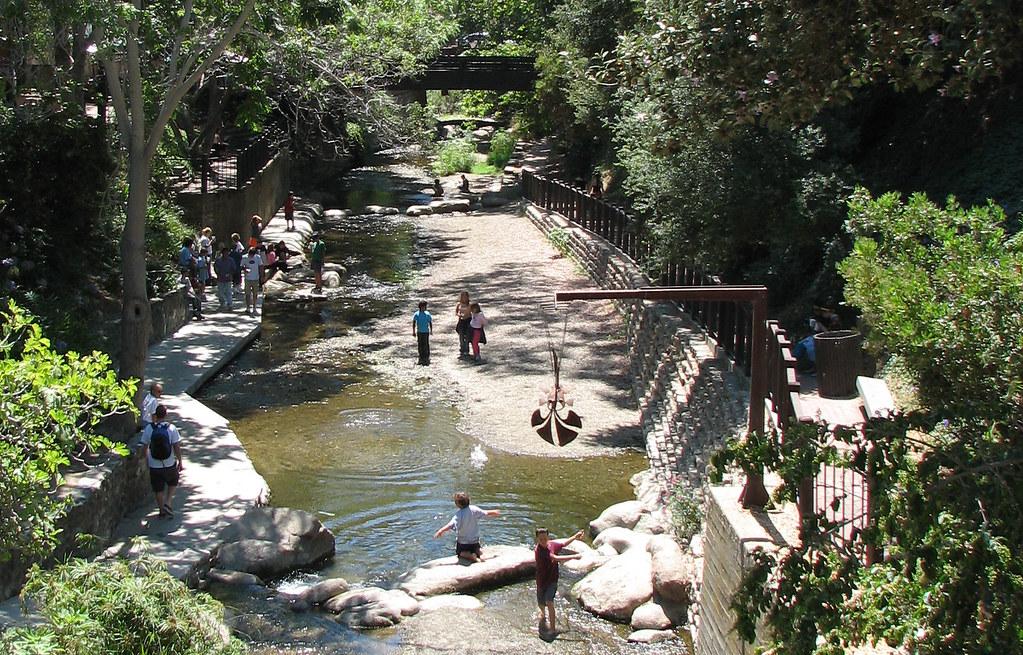 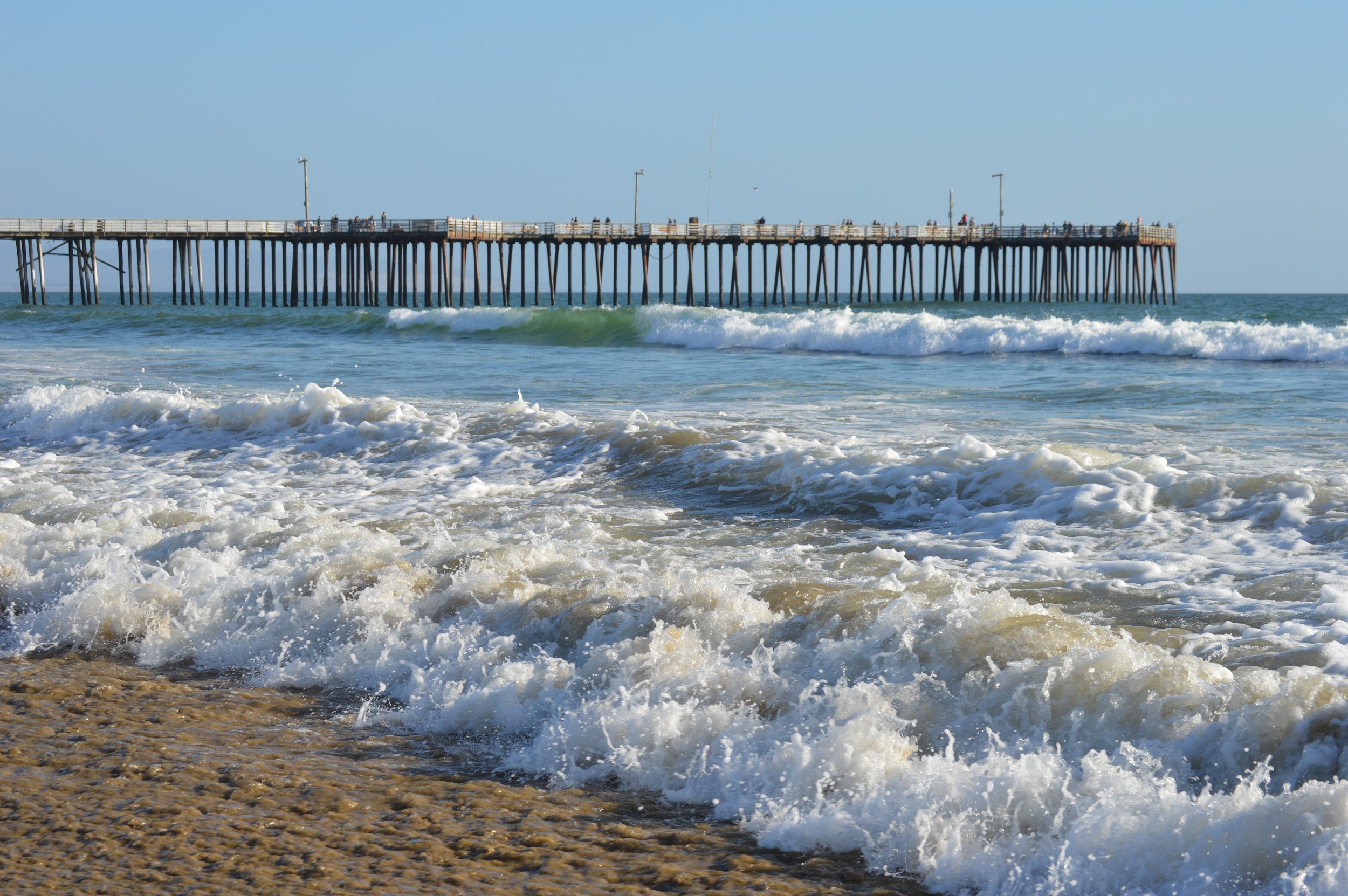 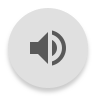 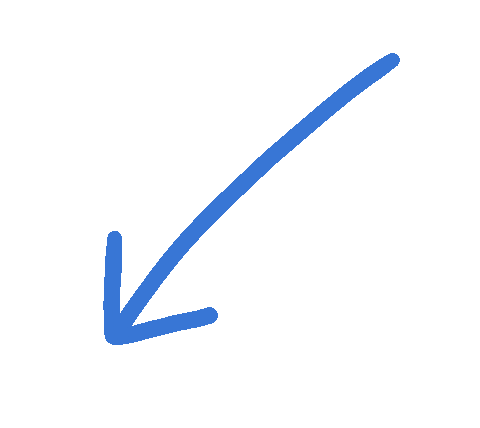 First, click the audio button.  

Then, click each photo to learn more!
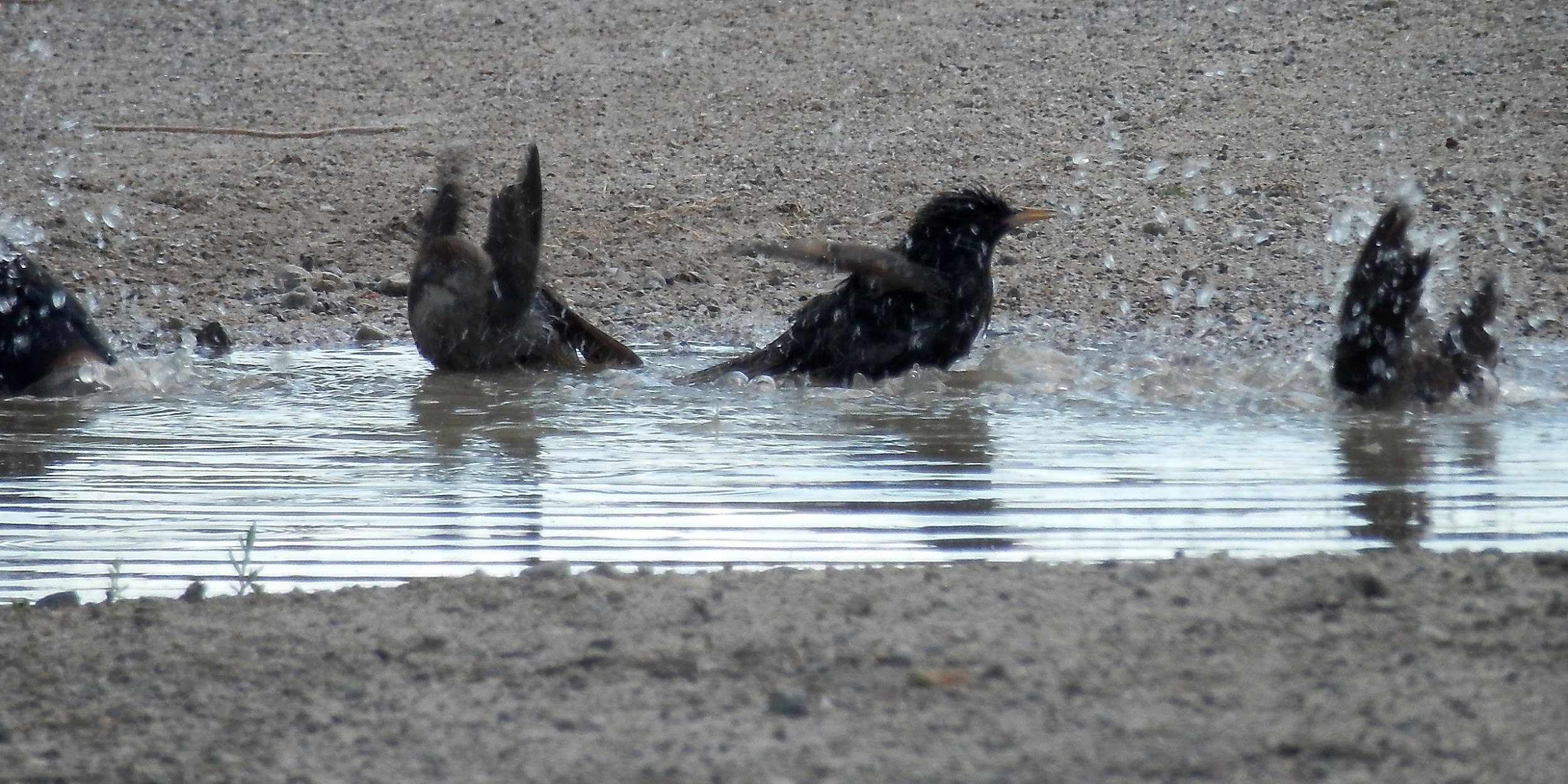 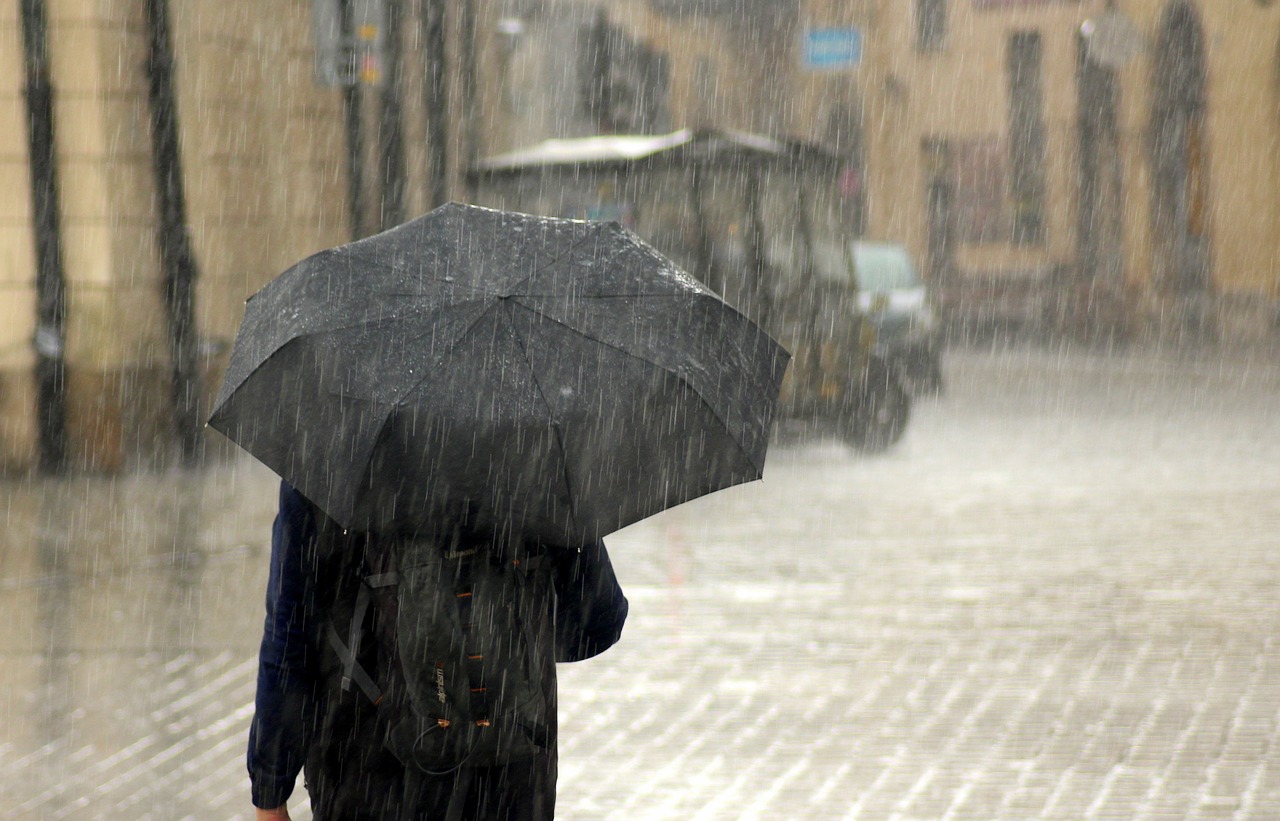 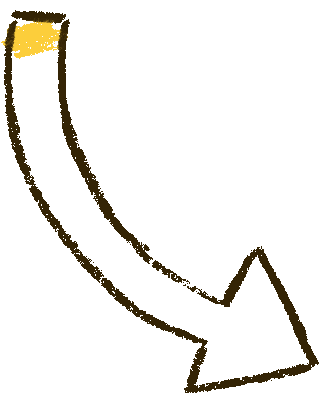 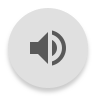 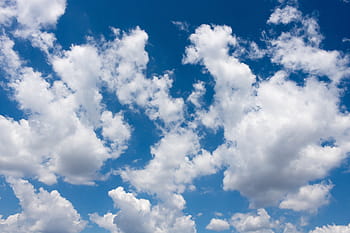 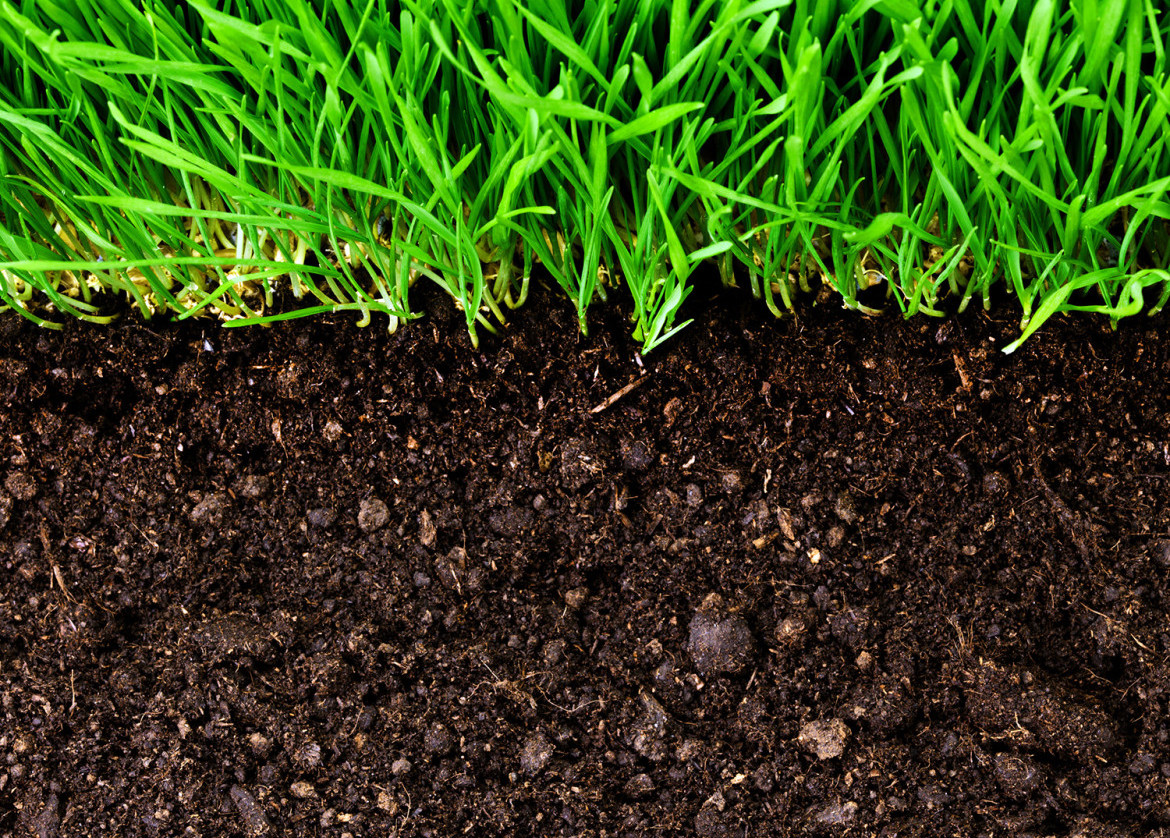 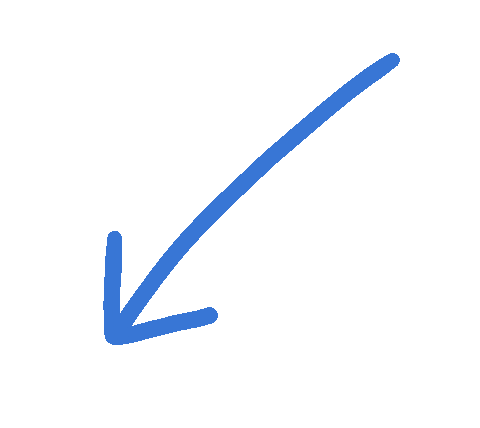 First, click the audio button.  

Then, click each photo to learn more!
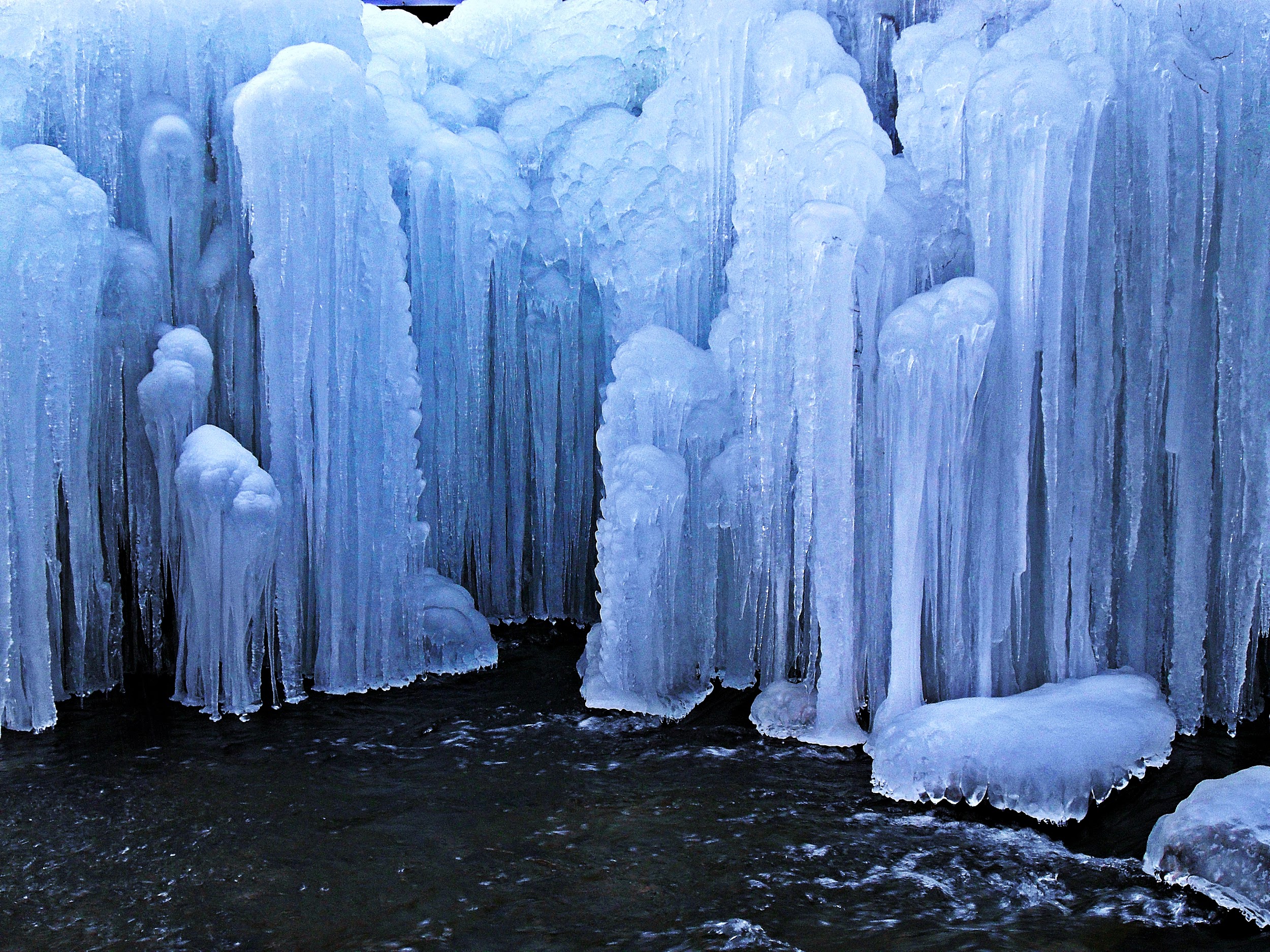 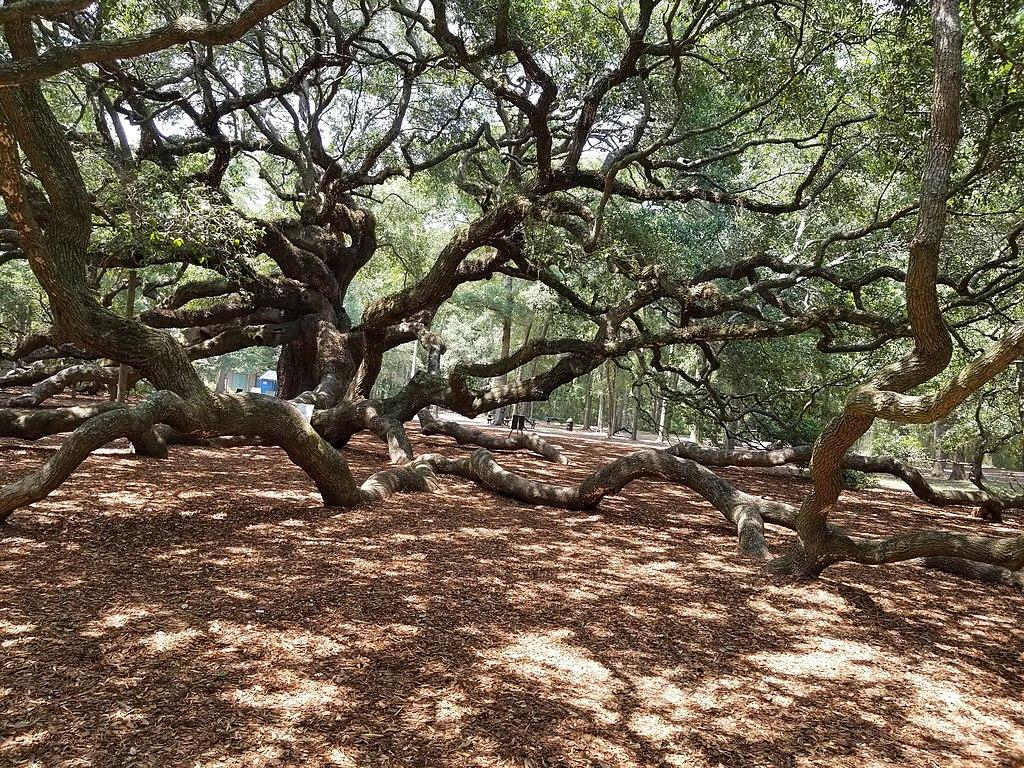 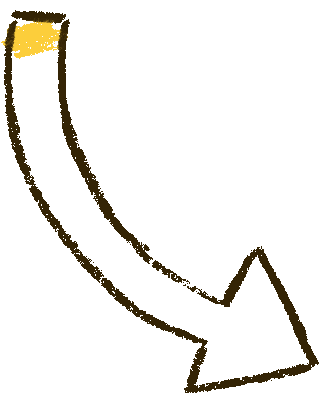 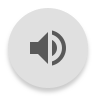 Activity: Sort it Out!
Instructions:
On the next slide, you will be given a variety of pictures.  How would you sort these different images into groups?  Drag and sort these images into groups based on different patterns you see.  There will be two slides for you to group the images in two different ways.  Have fun and be creative!
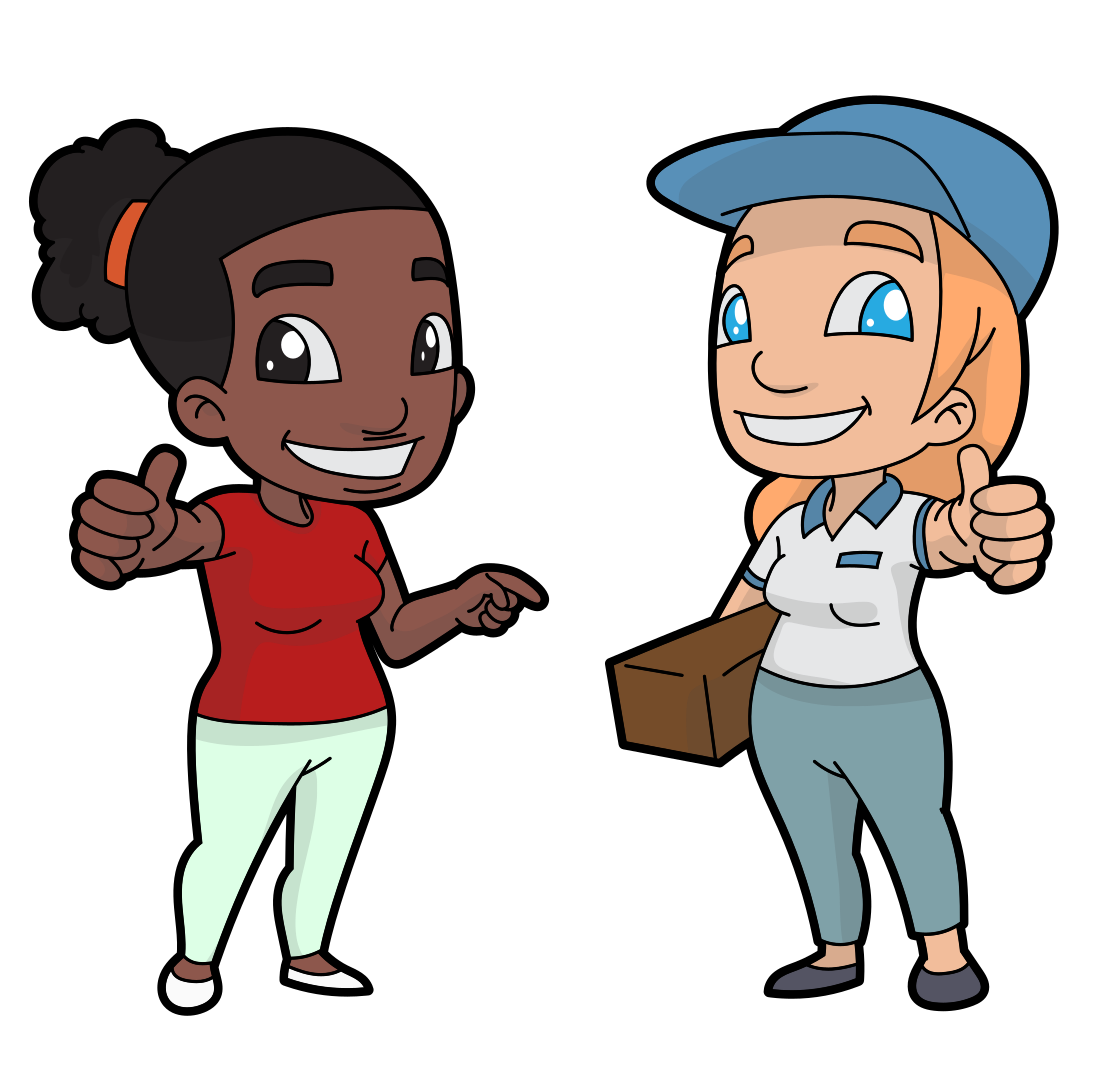 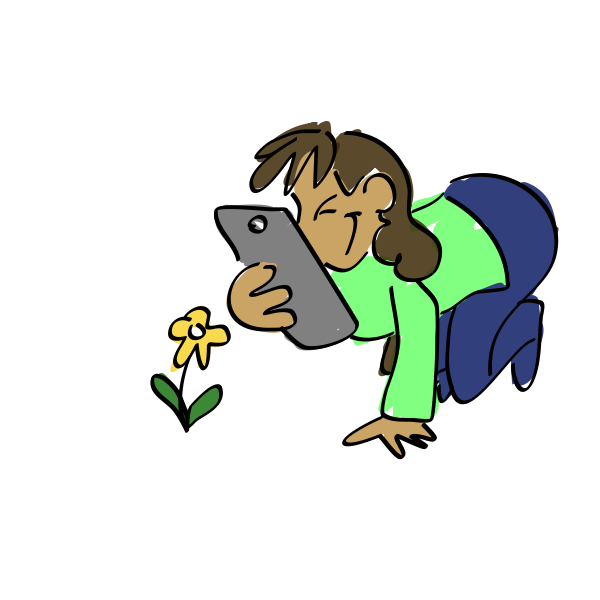 Being creative
Being curious
[Speaker Notes: For this activity, we’re going to work on being curious and creative!]
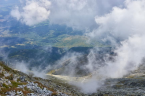 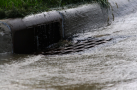 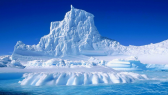 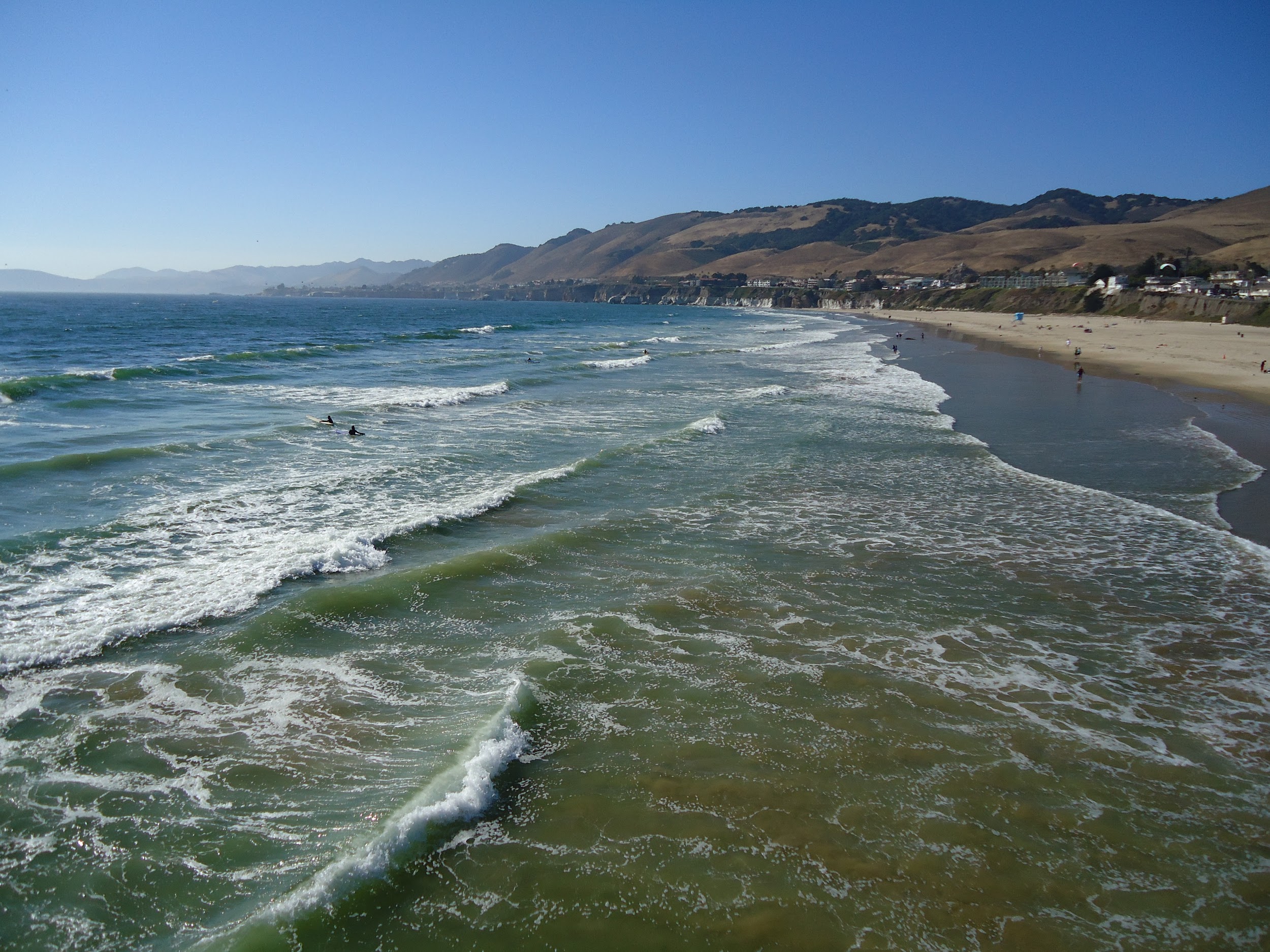 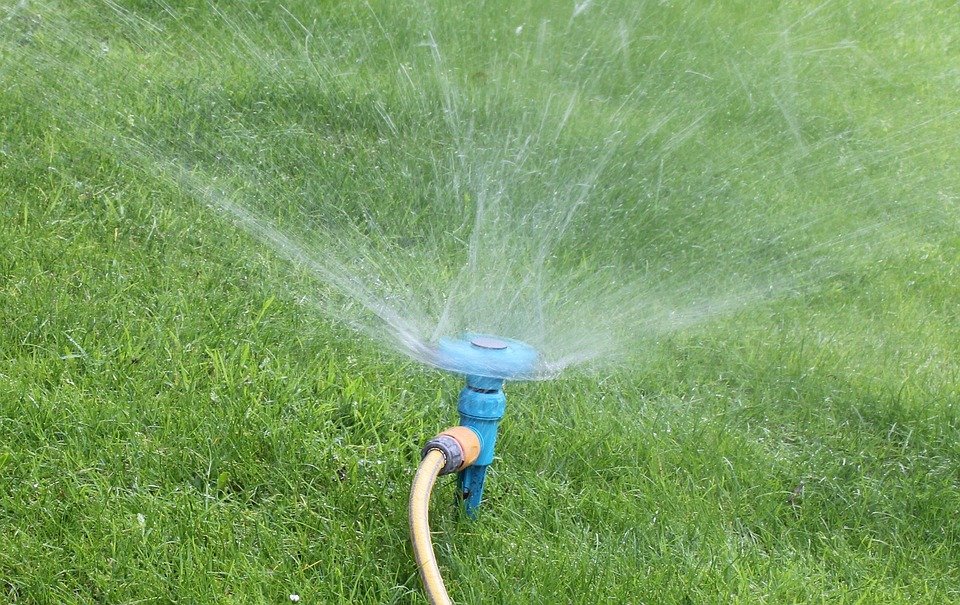 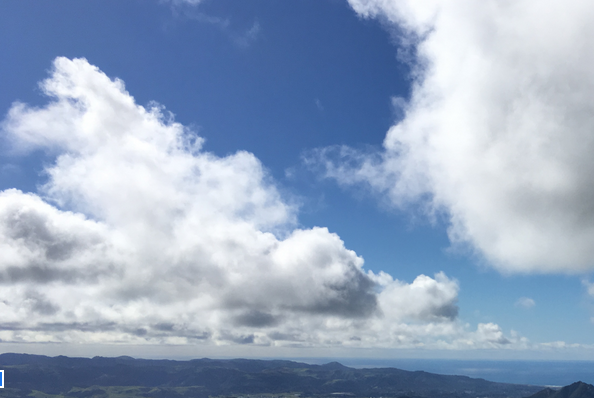 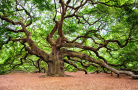 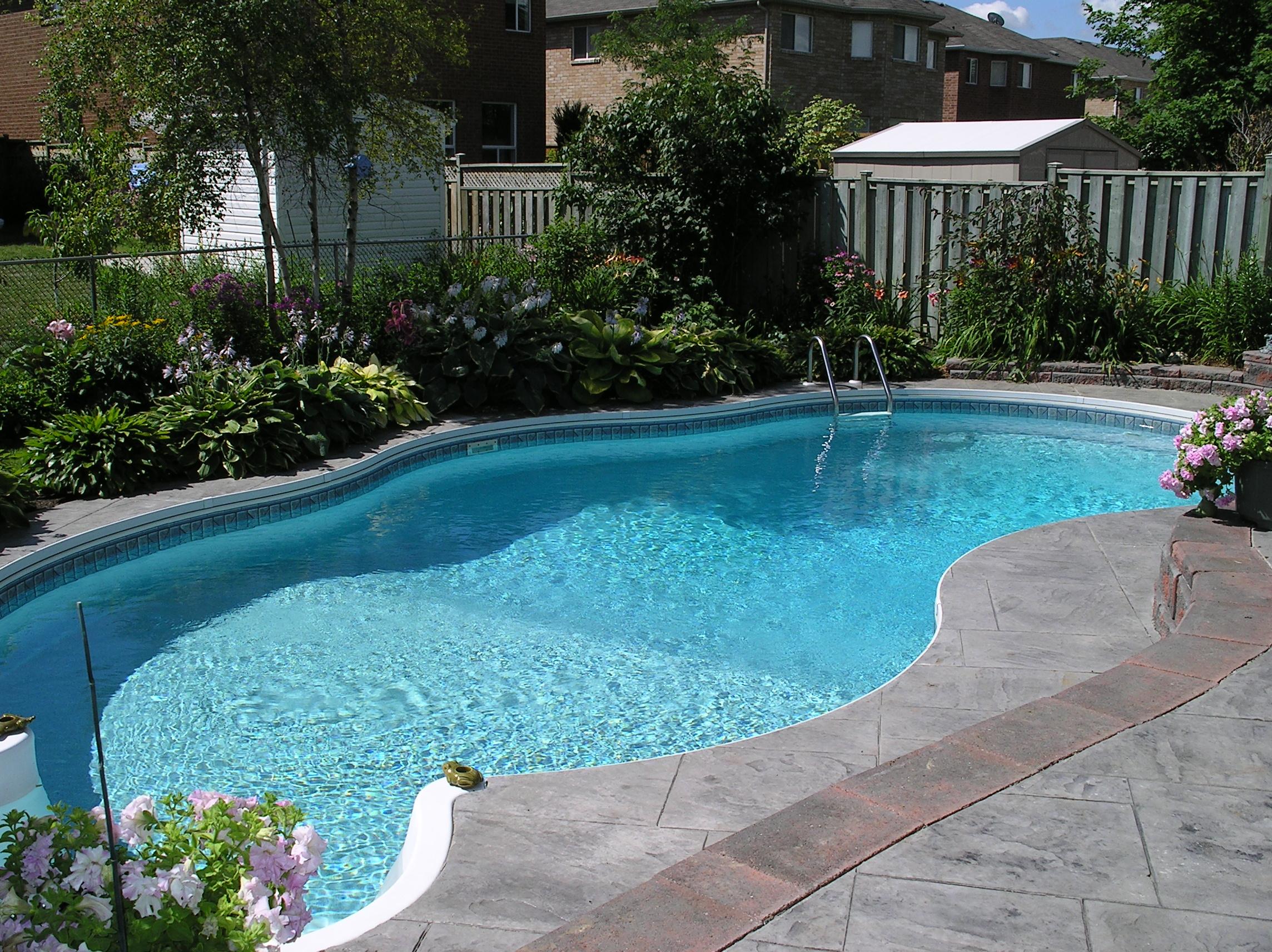 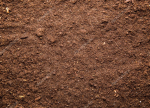 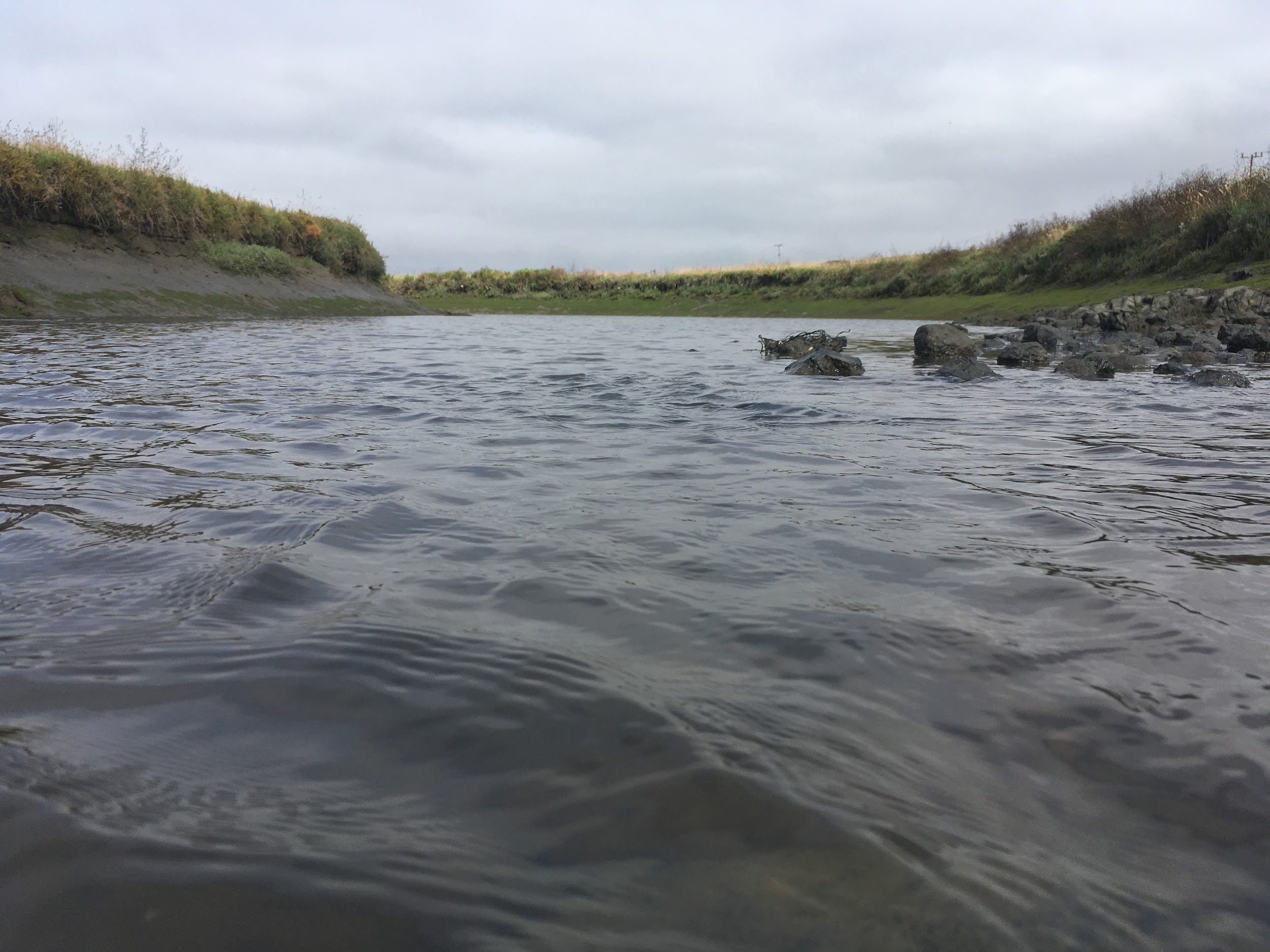 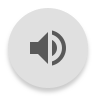 Discuss how you organized your cards!
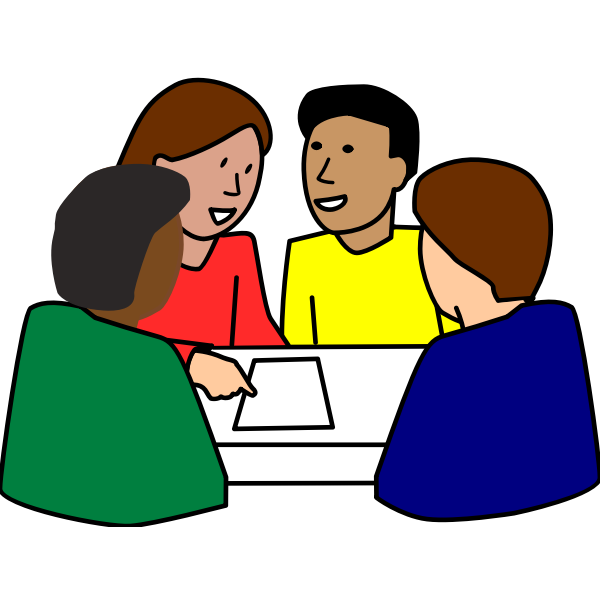 Your teacher will now put you into groups of 4 or 5
Talk with your group about how and why you grouped your cards the way you did
Do you notice any similarities or differences?
Which method of sorting was the most effective and why?
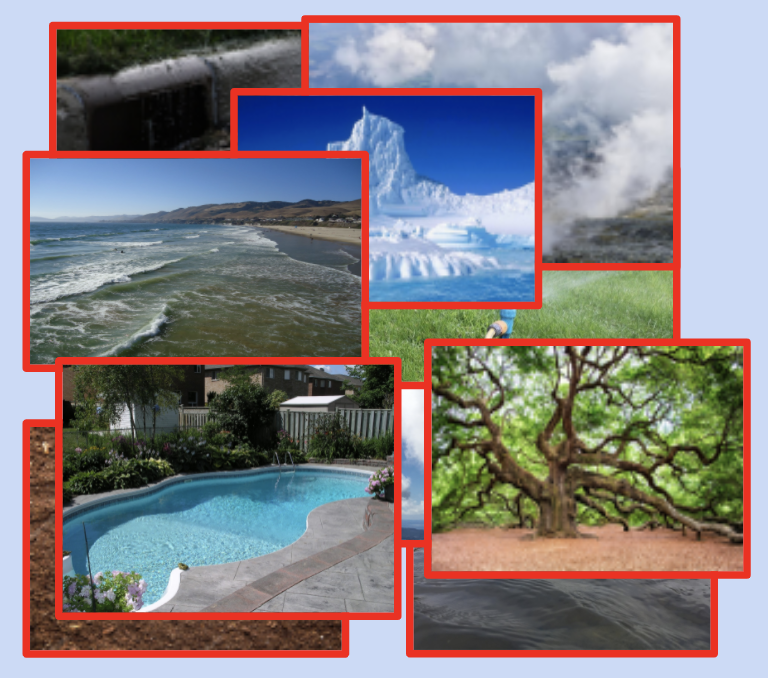 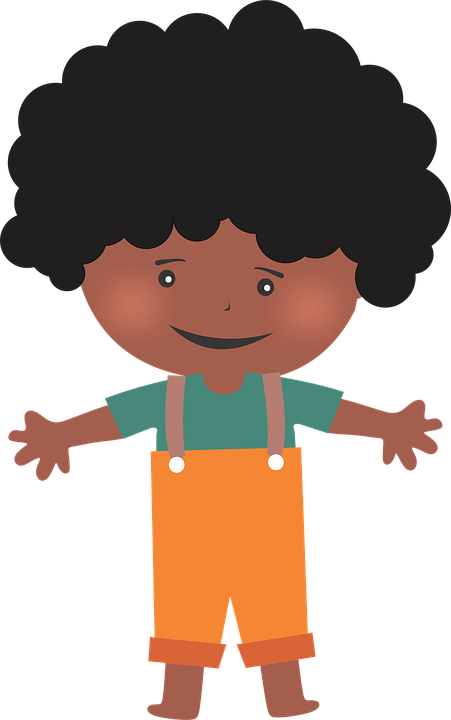 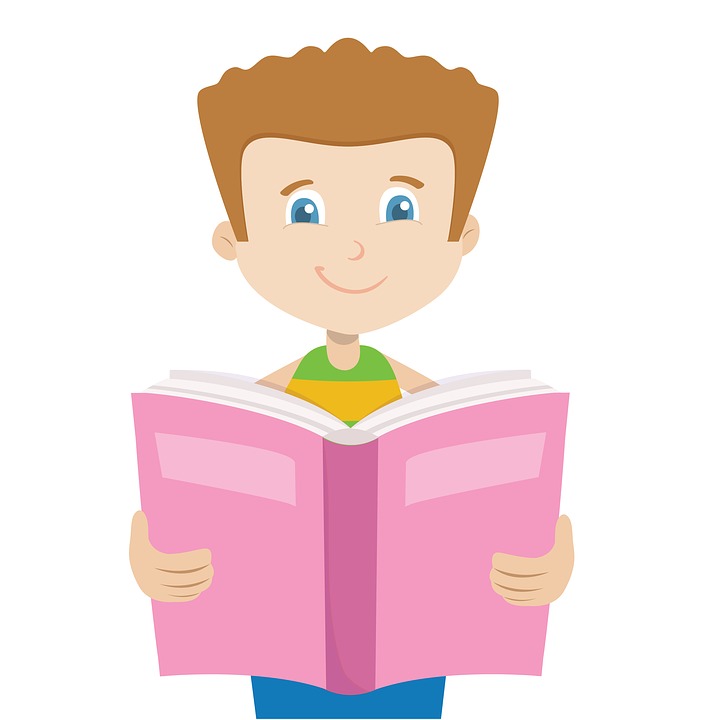 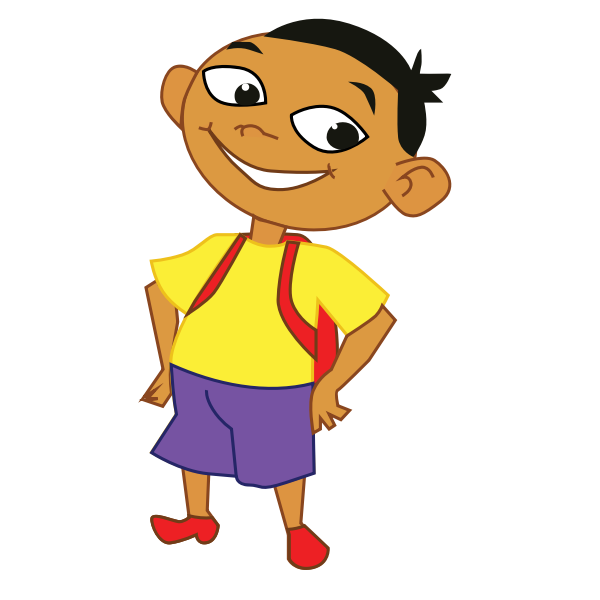 Pausing for others to speak
Speaking up and sharing my ideas
Being open minded
[Speaker Notes: When you’re in your groups, remember to be open minded to new ideas, to speak up and share your own ideas, and to pause and let others speak.]
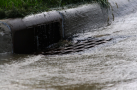 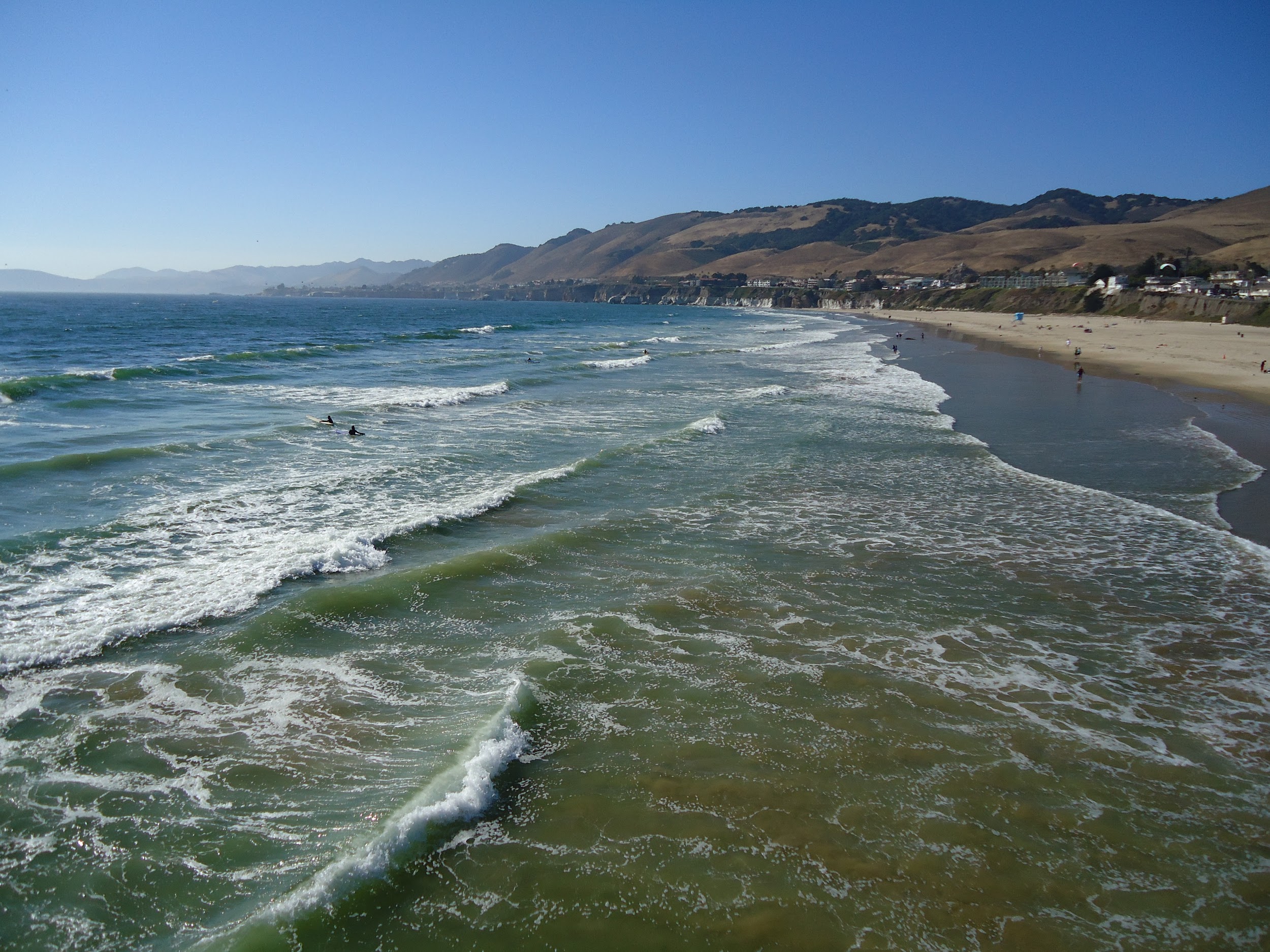 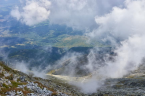 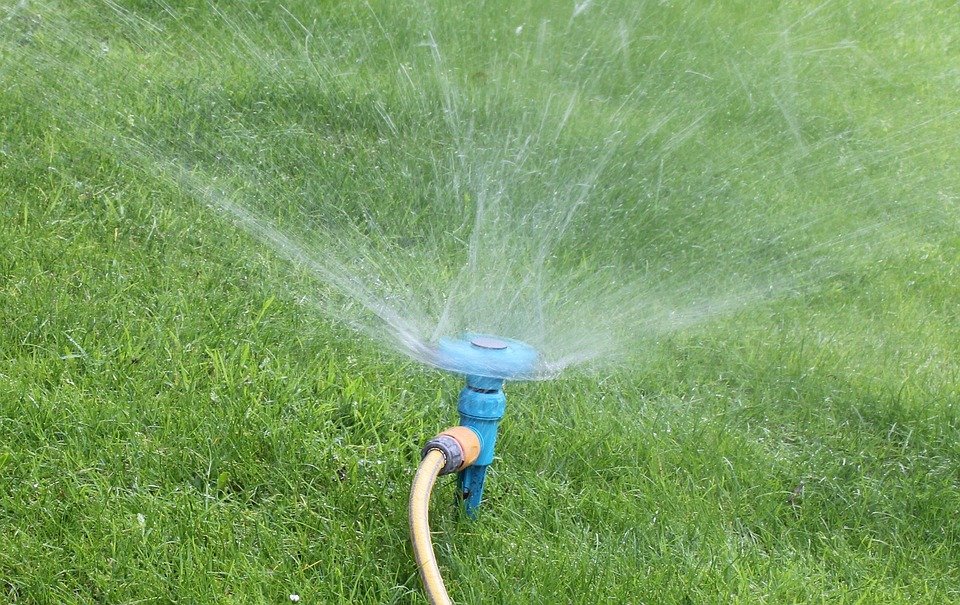 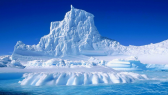 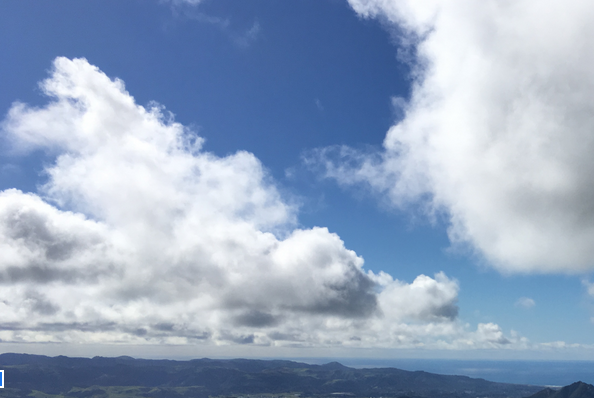 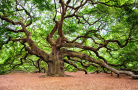 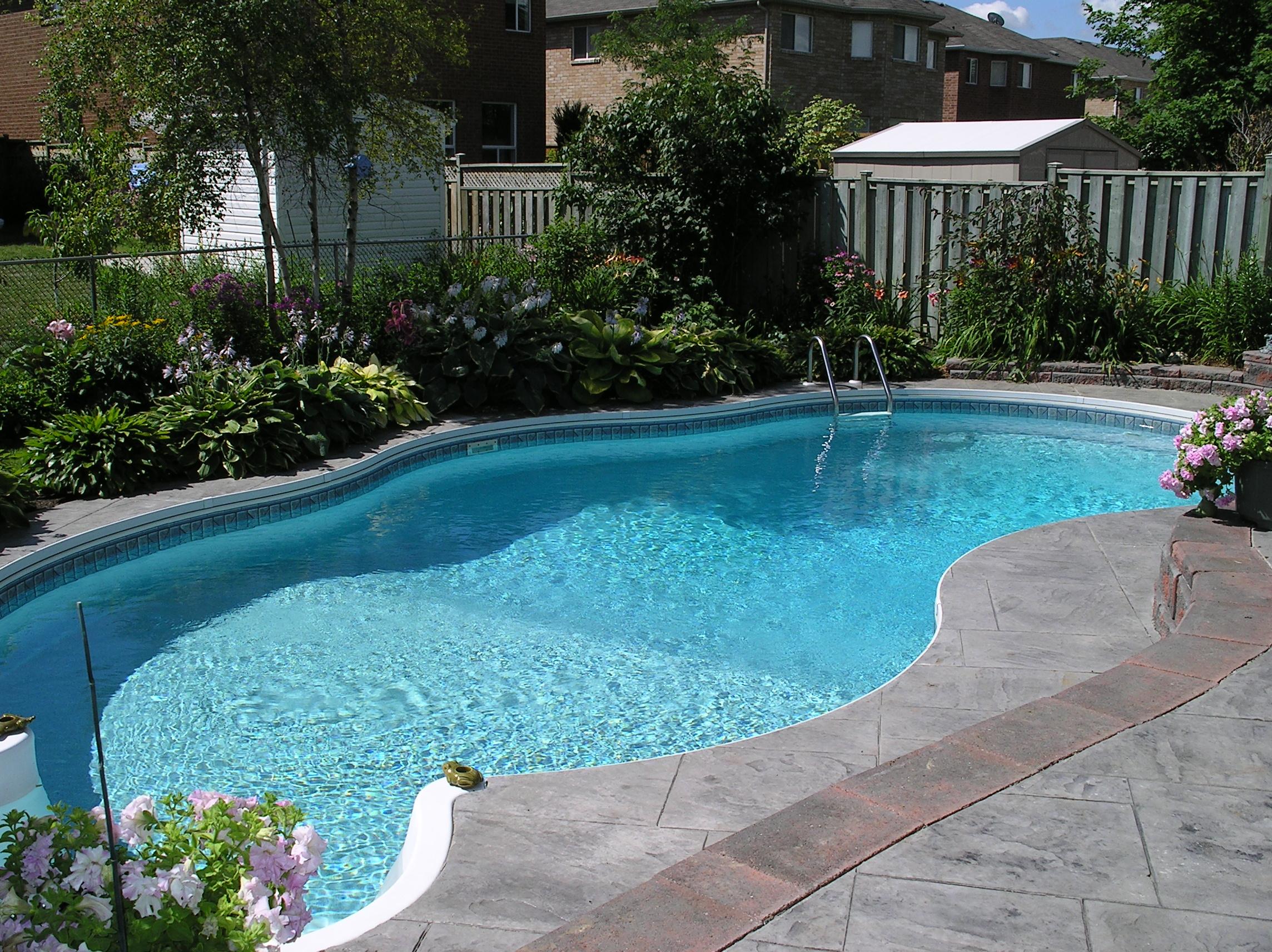 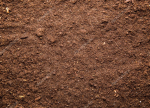 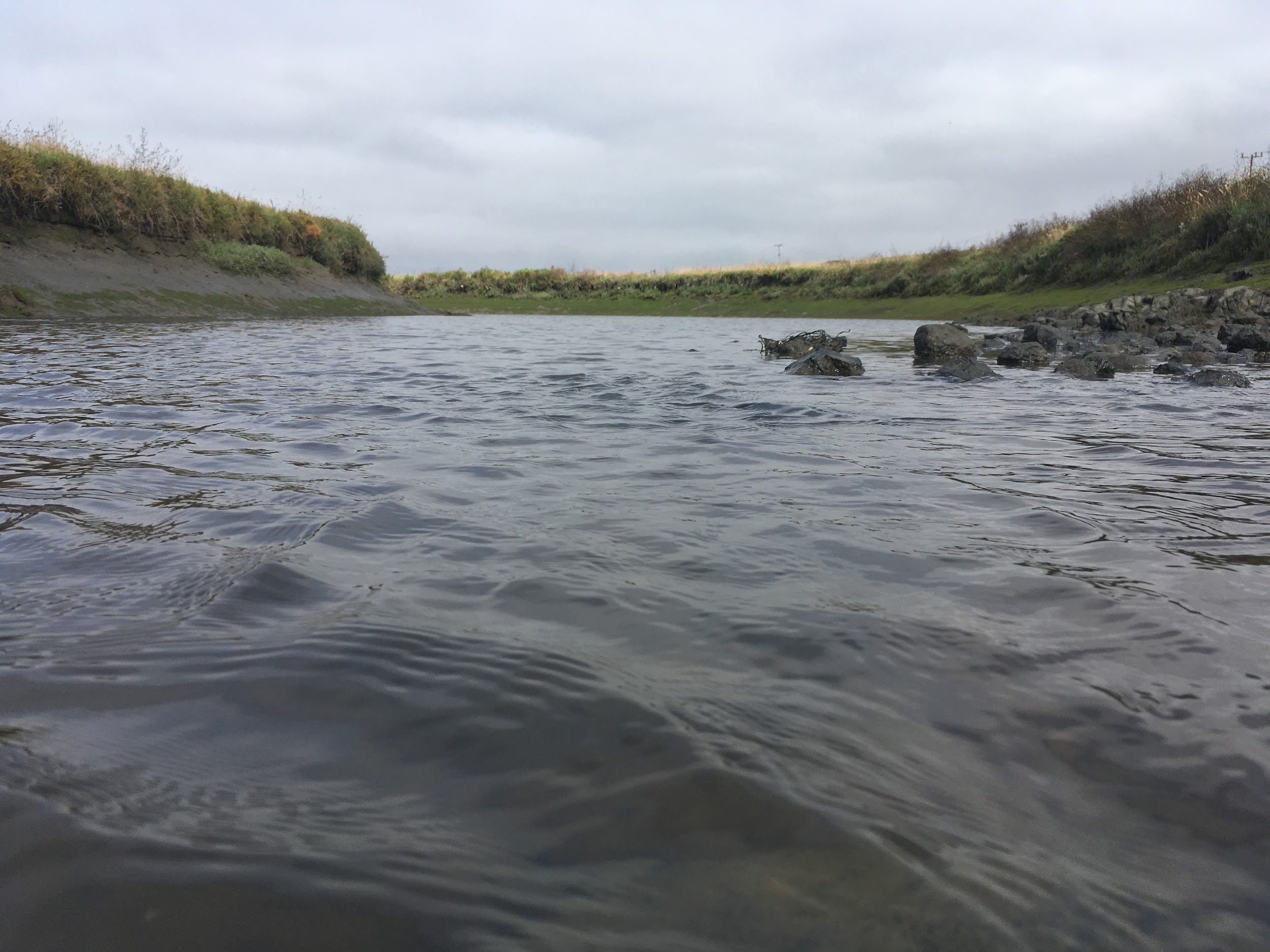 What patterns did you see?
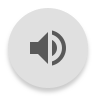 Maybe you grouped them by…
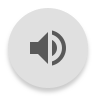 What patterns did you see?
Maybe you grouped them by…
Color
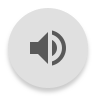 What patterns did you see?
Maybe you grouped them by…
Location
Color
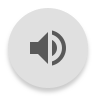 What patterns did you see?
Maybe you grouped them by…
Location
Color
Water repelled 
versus 
water absorbed
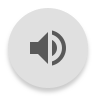 What patterns did you see?
Maybe you grouped them by…
Location
Color
Water phase 
(liquid, solid, vapor)
Water repelled 
versus 
water absorbed
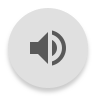 What patterns did you see?
Maybe you grouped them by…
Location
Color
Water phase 
(liquid, solid, vapor)
Water repelled 
versus 
water absorbed
What did you observe?
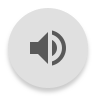 What did we do today? Let’s review!
We learned water is everywhere!
We looked at different pictures and sorted them into groups.
We discussed what patterns we might have seen.

In the next lesson (Part B) we will take another look into these pictures and what they have in common.
SEE YOU NEXT TIME!
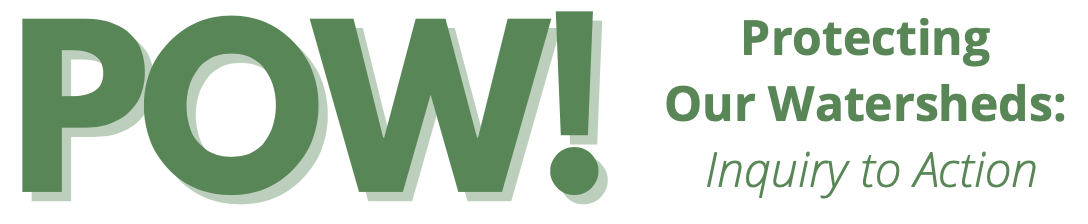 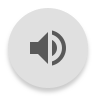 Lesson 1, Part B: Water in Nature
[Speaker Notes: Welcome back to protecting our watersheds!  In this next session, we will review what patterns we saw in the last activity and dive further into the effects of water in nature!]
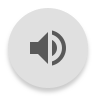 What skills will we use today?
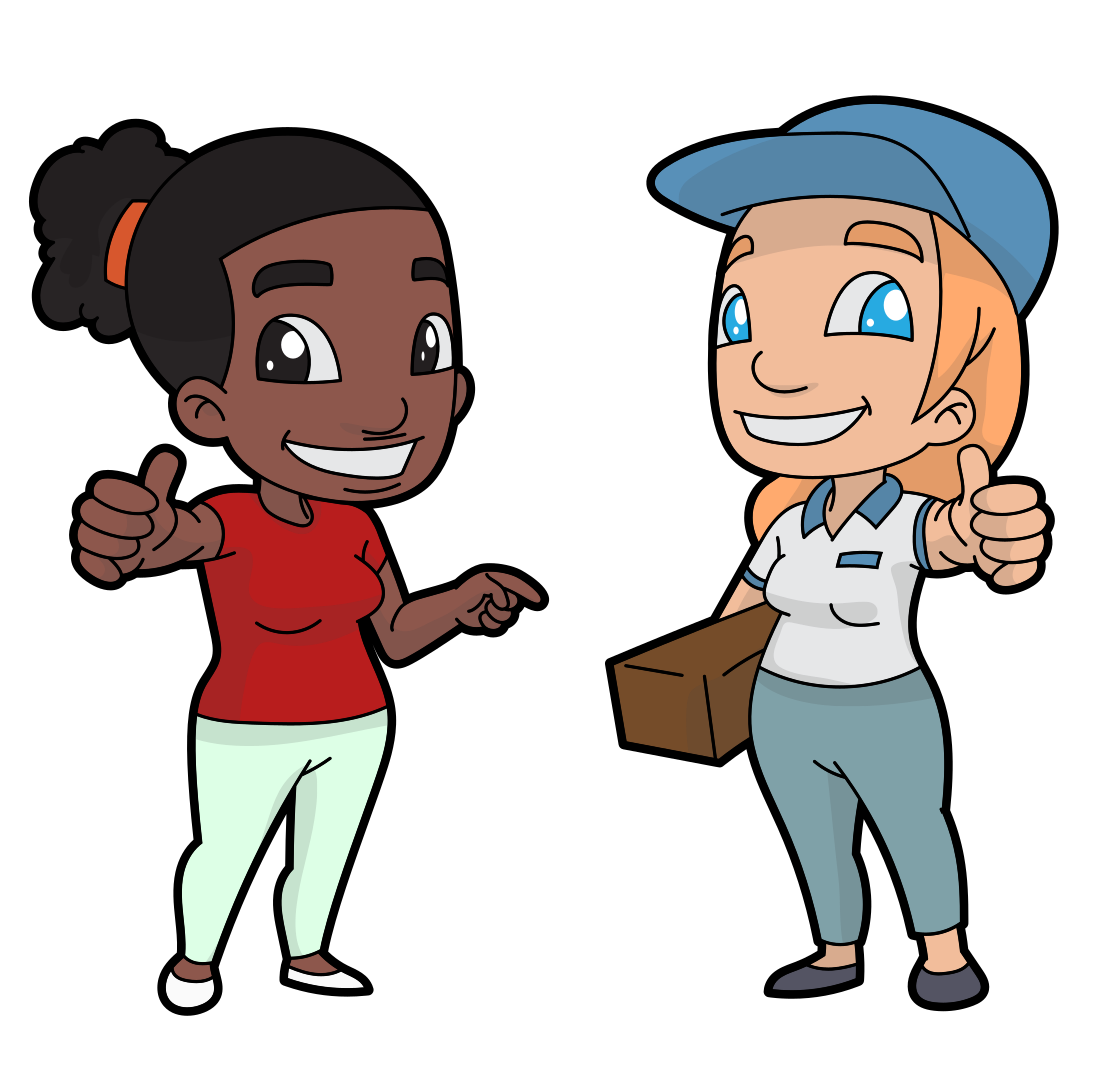 Asking for help
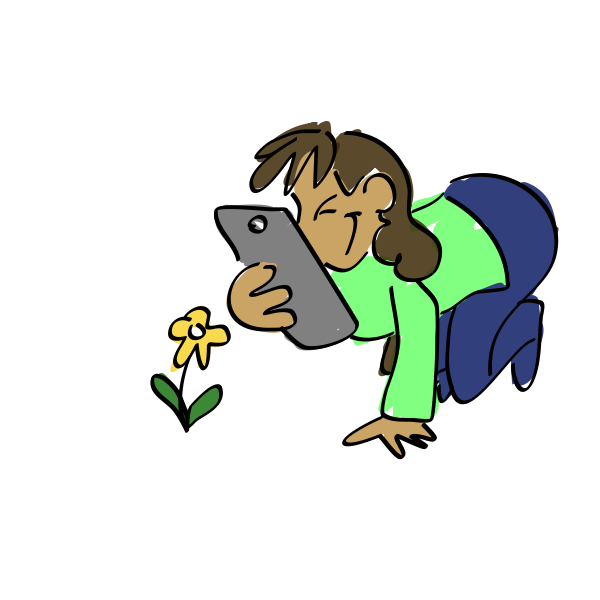 Thinking like a scientist
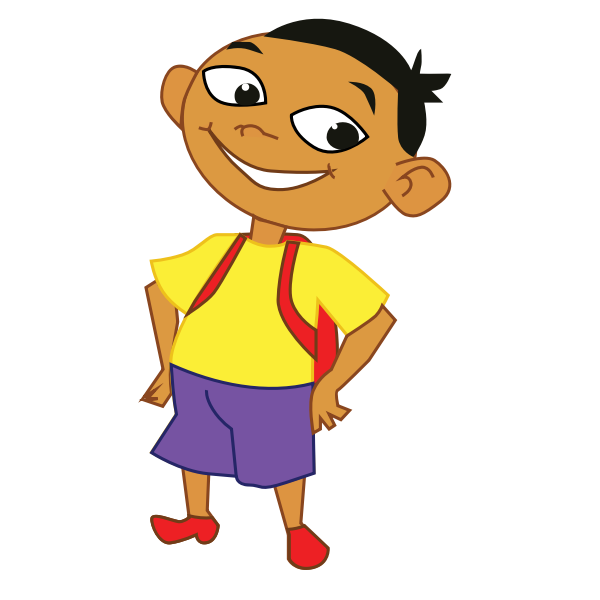 Staying focused
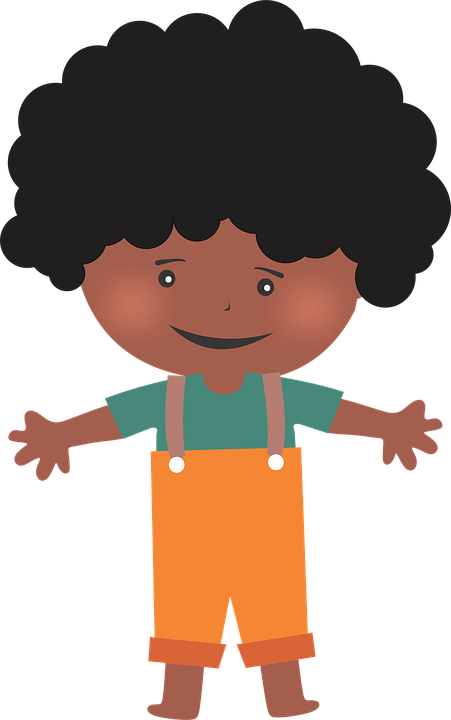 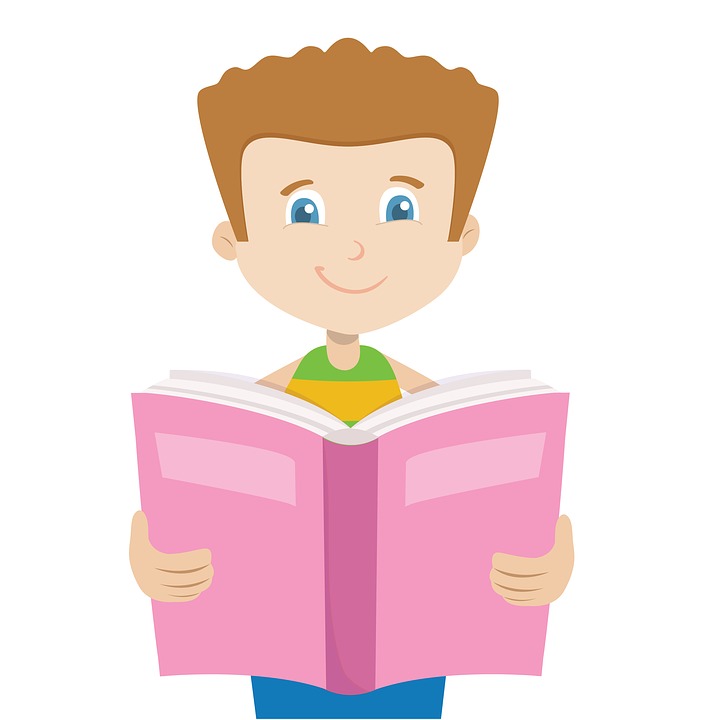 Being Curious
Sharing equipment
[Speaker Notes: In our investigation today we will have a chance to work on our evaluating and analyzing skills, our critical thinking skills, and our organizational skills.  These skills include thinking like a scientist, being curious, staying focused, asking for help, and sharing equipment.  Where are these skills on your comfort zone scale?]
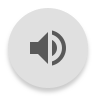 Growth Edge
Comfort Zone
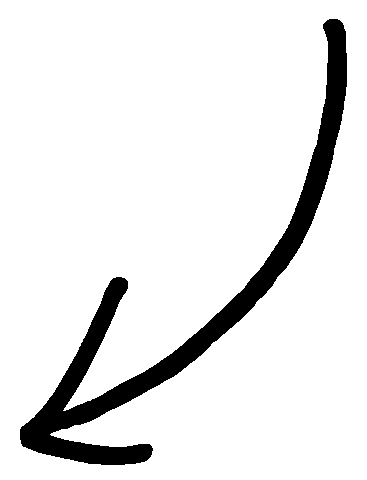 YIKES!
[Speaker Notes: Think about where the previous skills land in your comfort zone.  Are they in the middle of your comfort zone, closer to the growth edge, or in the yikes zone?  Today is a great day to work around your growth edge!]
What do you remember from Water in Nature Part A?
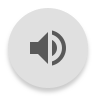 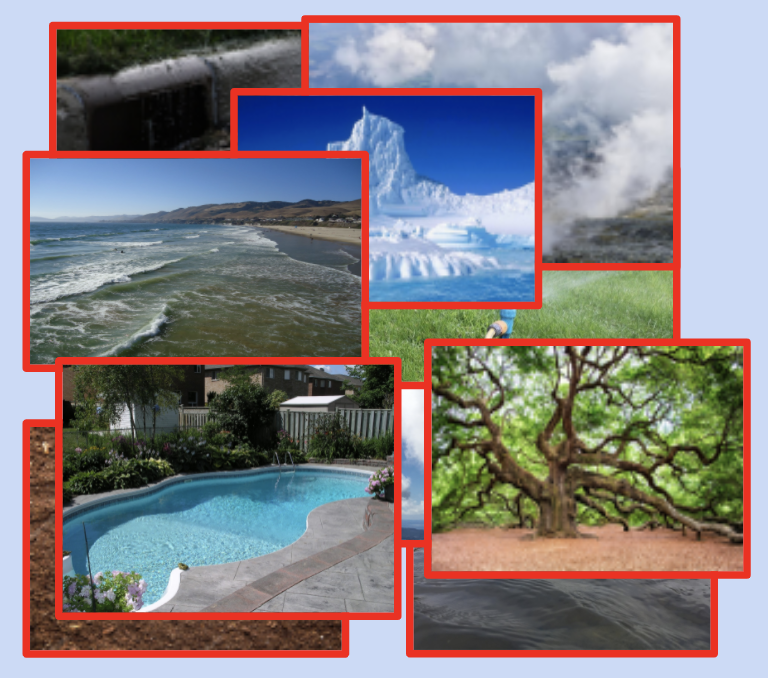 Think back to Part A of this lesson - what did you explore?

What activity did you do?

How did you sort the pictures?

Did you learn anything new after sharing with your groups?
[Speaker Notes: What do you remember from our last session with Protecting our Watersheds?  Think back to part a of this lesson, what did you explore?  What activity did you do?  How did you sort the pictures?  Did you learn anything new after sharing with your groups?]
What if we put ALL the pictures into one group?
What do all the pictures have in common?
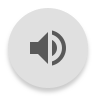 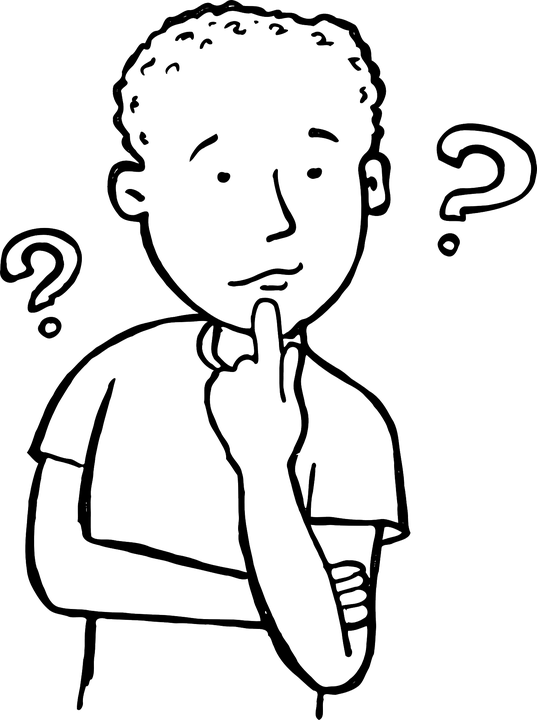 What if we put ALL the pictures into one group?
What do all the pictures have in common?
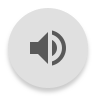 WATER!
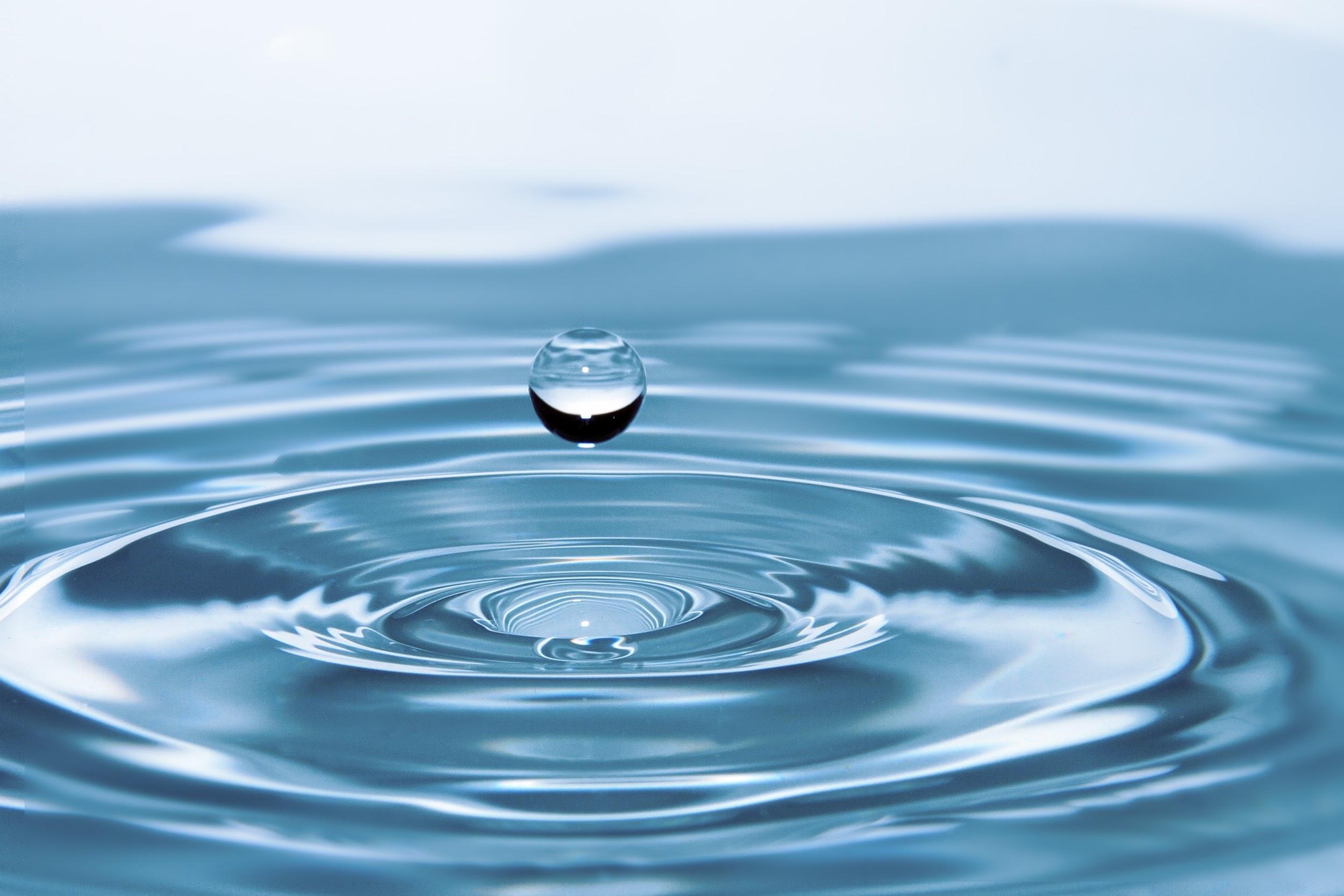 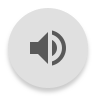 Investigation Time!
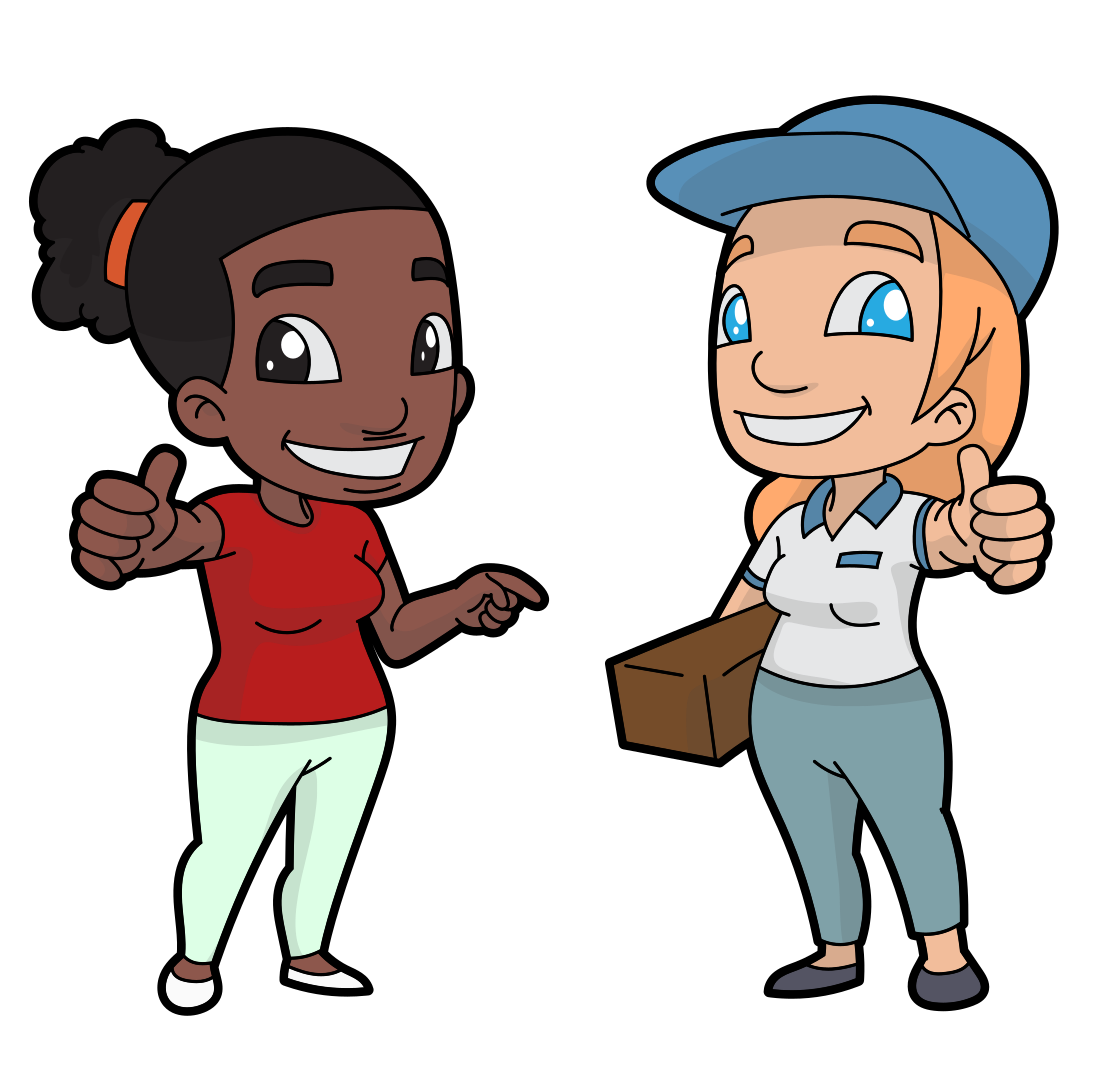 Asking for help
Remember our Focus Question:
What is the effect of rain on natural materials?
Staying focused
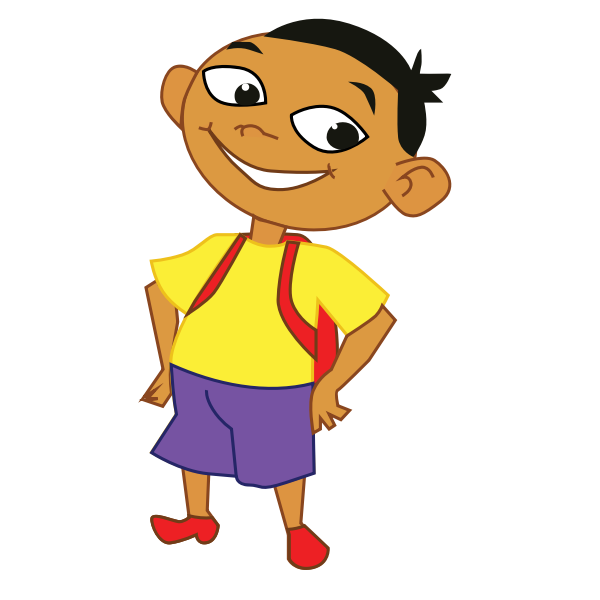 We will be using droppers and water to place simulated raindrops on different natural surfaces outdoors and observe what happens.
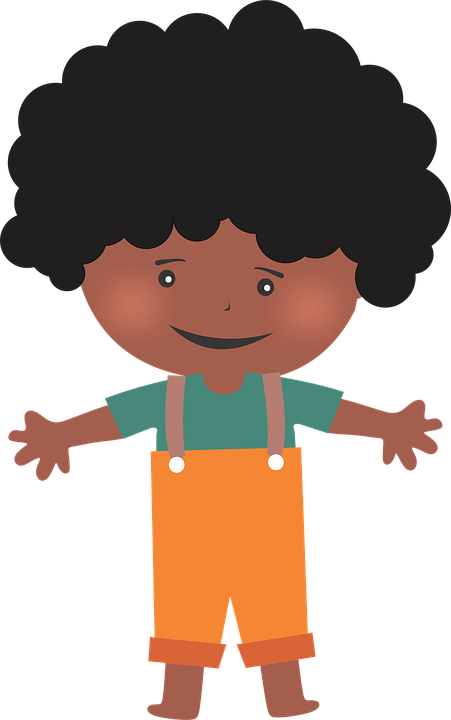 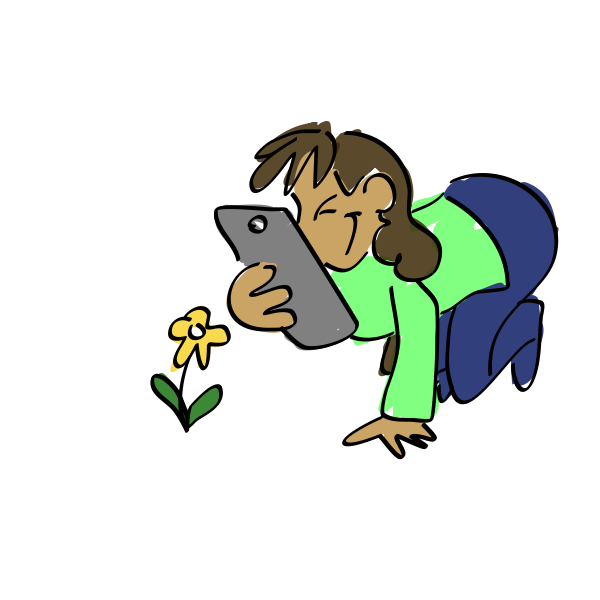 Think like a scientist
Being Curious
Sharing equipment
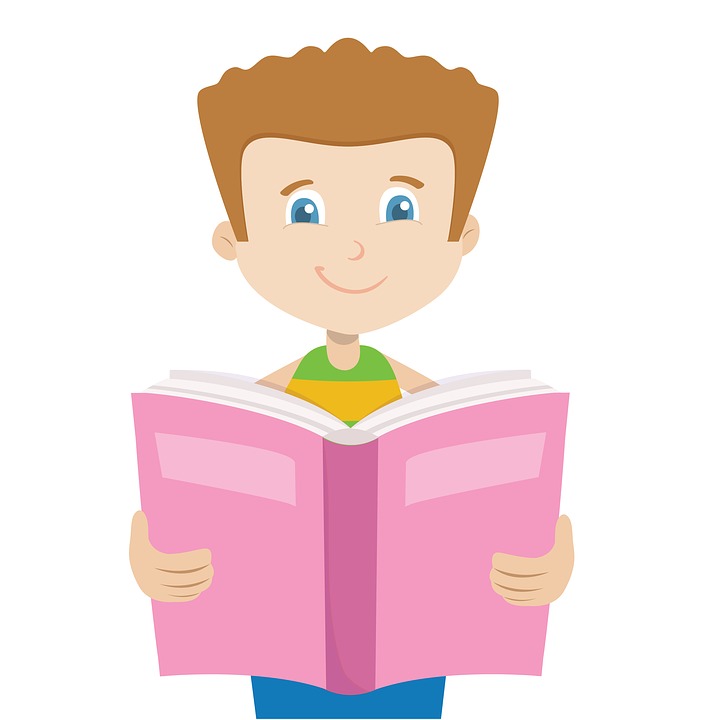 [Speaker Notes: Think about how you can use these skills during the investigation!]
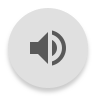 Investigation Time!
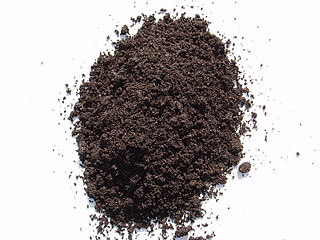 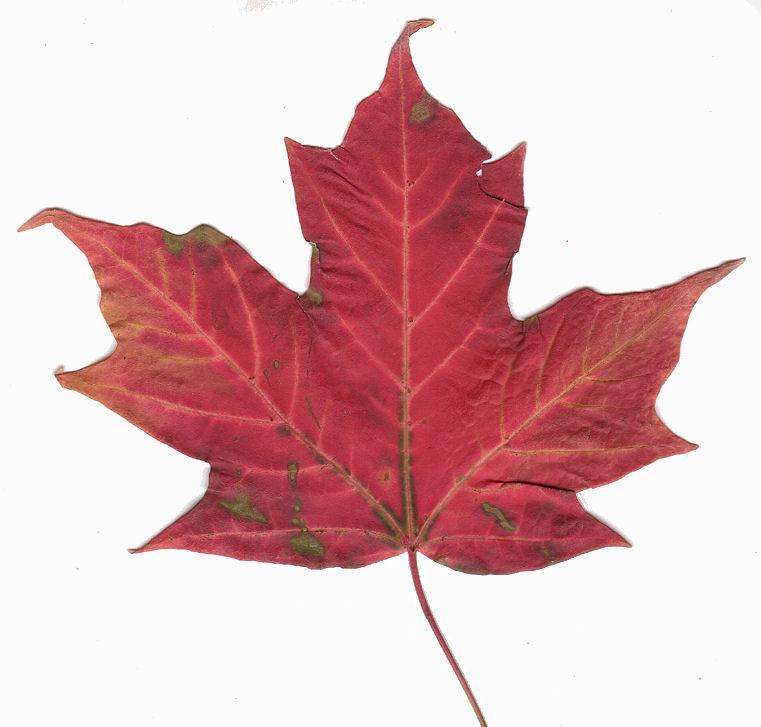 Procedure:
Find 4 different natural objects outside 
(examples: rocks, dirt, sand, leaves)
Using a dropper with water, test the objects to see if they repel water (are waterproof) or absorb water.

Record your observations.
You can test more objects the next time you explore outdoors!
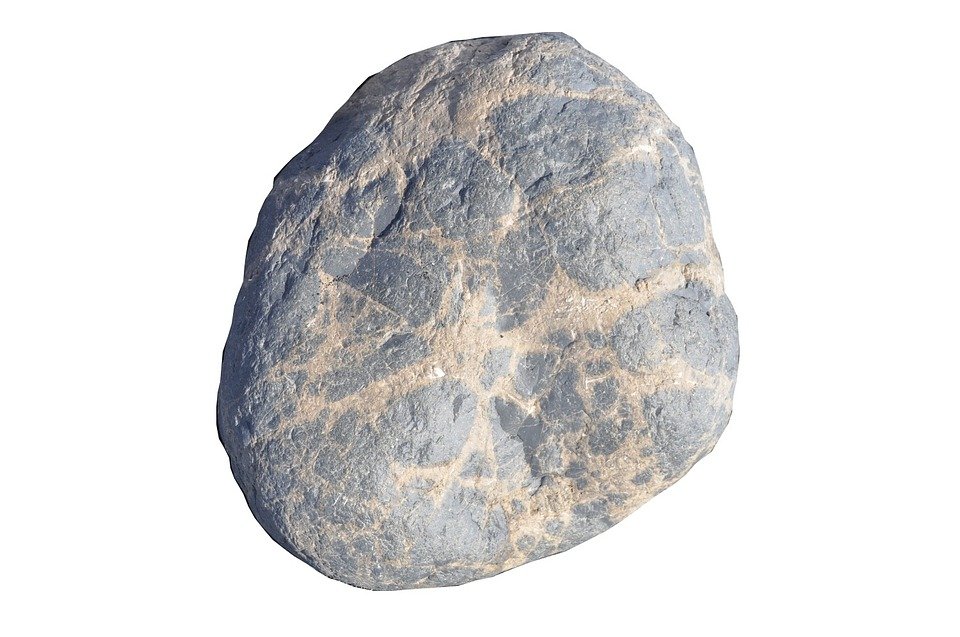 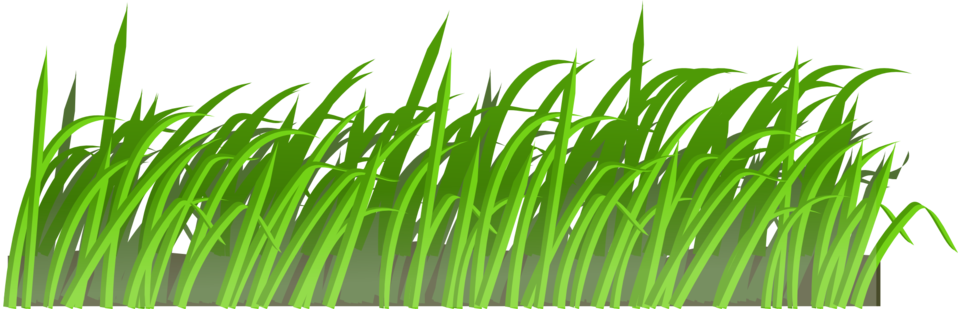 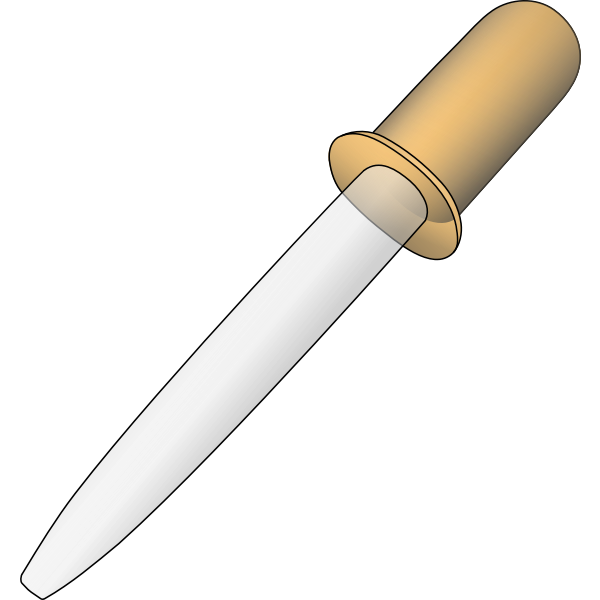 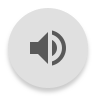 What did you observe?
Focus Question: What is the effect of rain on natural materials?


Write down or draw your observations in your notebooks:
I noticed… 		  	     	  I wonder…  			    It reminds me of…
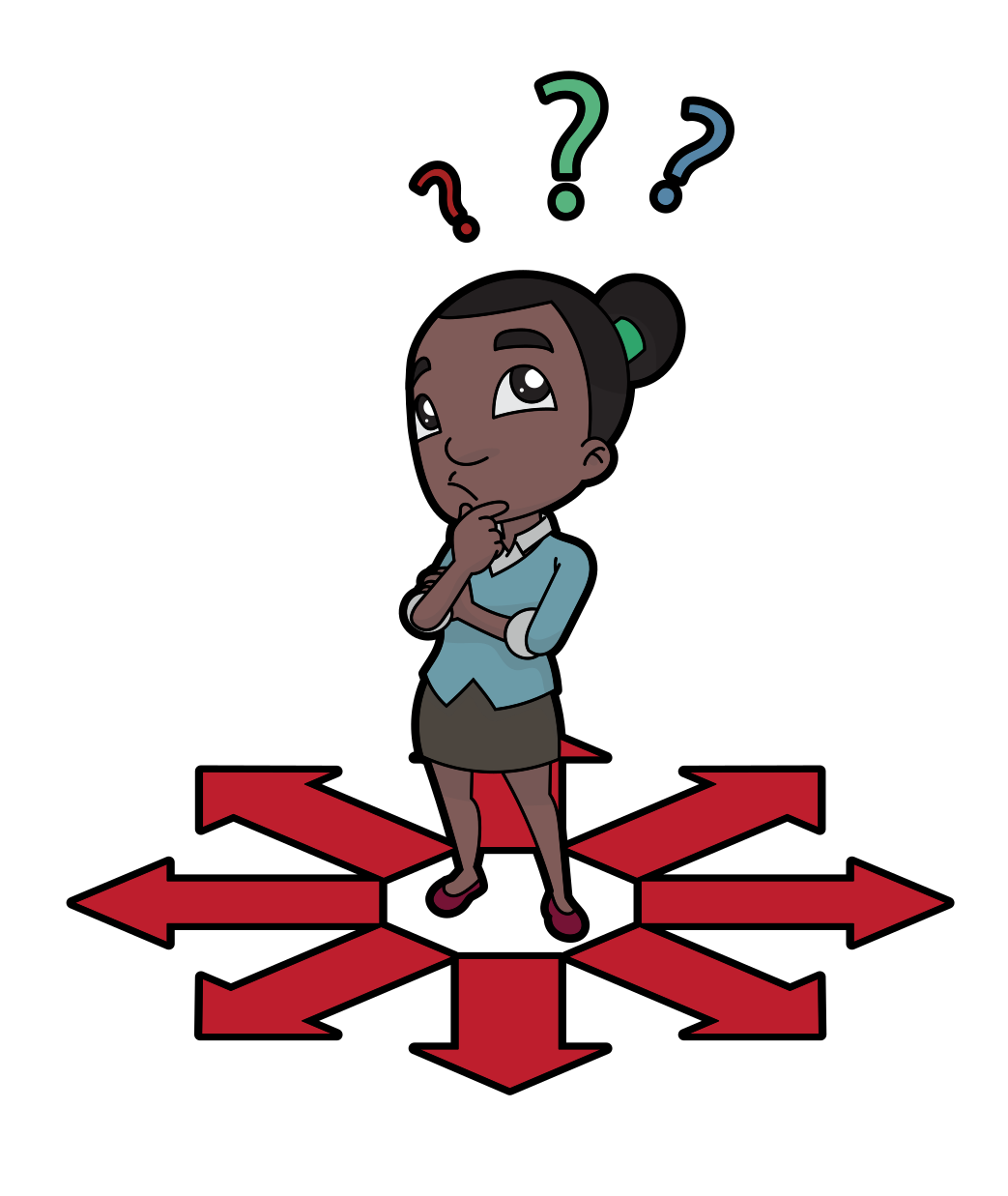 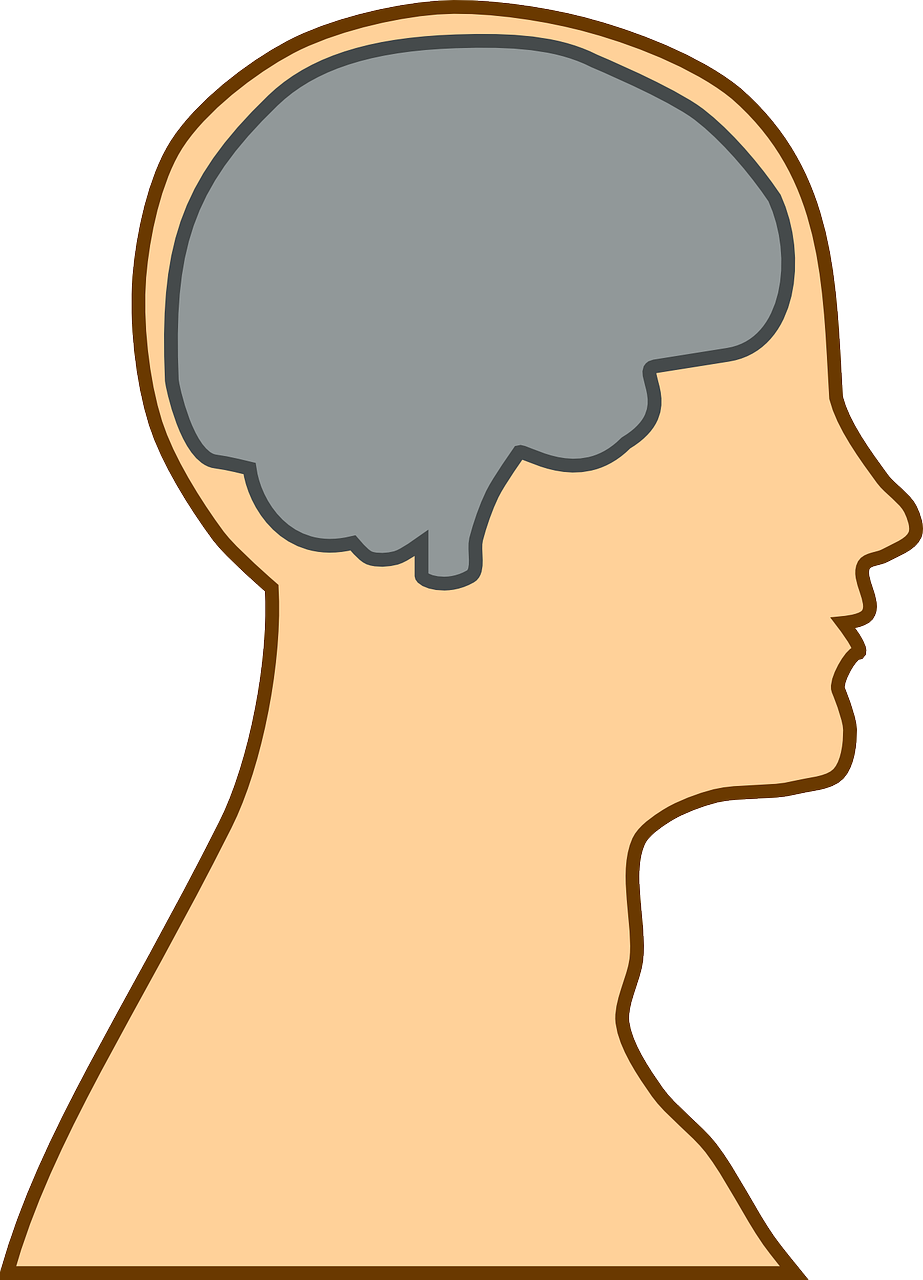 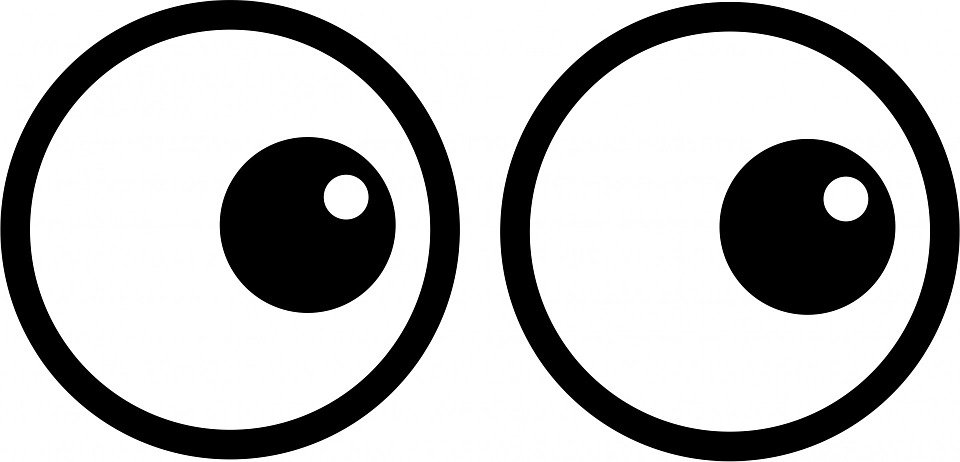 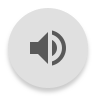 Vocabulary Review
Natural Material - any material that makes up or comes from the earth; earth material 
Natural Resource - a material, such as soil or water, that comes from the natural environment that supports life and meets people’s needs
Repel - to resist absorbing or passing a liquid, such as water
Absorb - to take in or soak up
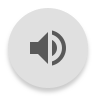 Thanks for exploring with us!
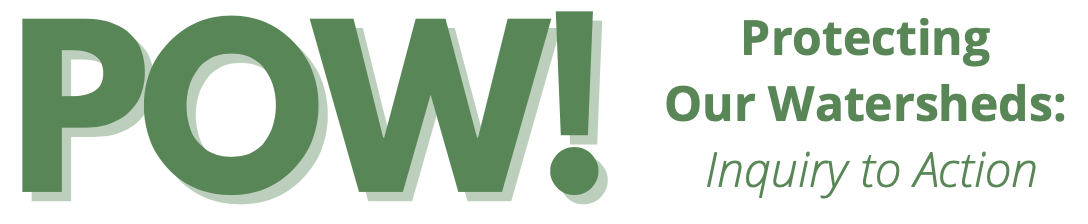